IRS_P6_LISS3_16 FEB  2015
IRS_P6_LISS3_14 OCT 2015
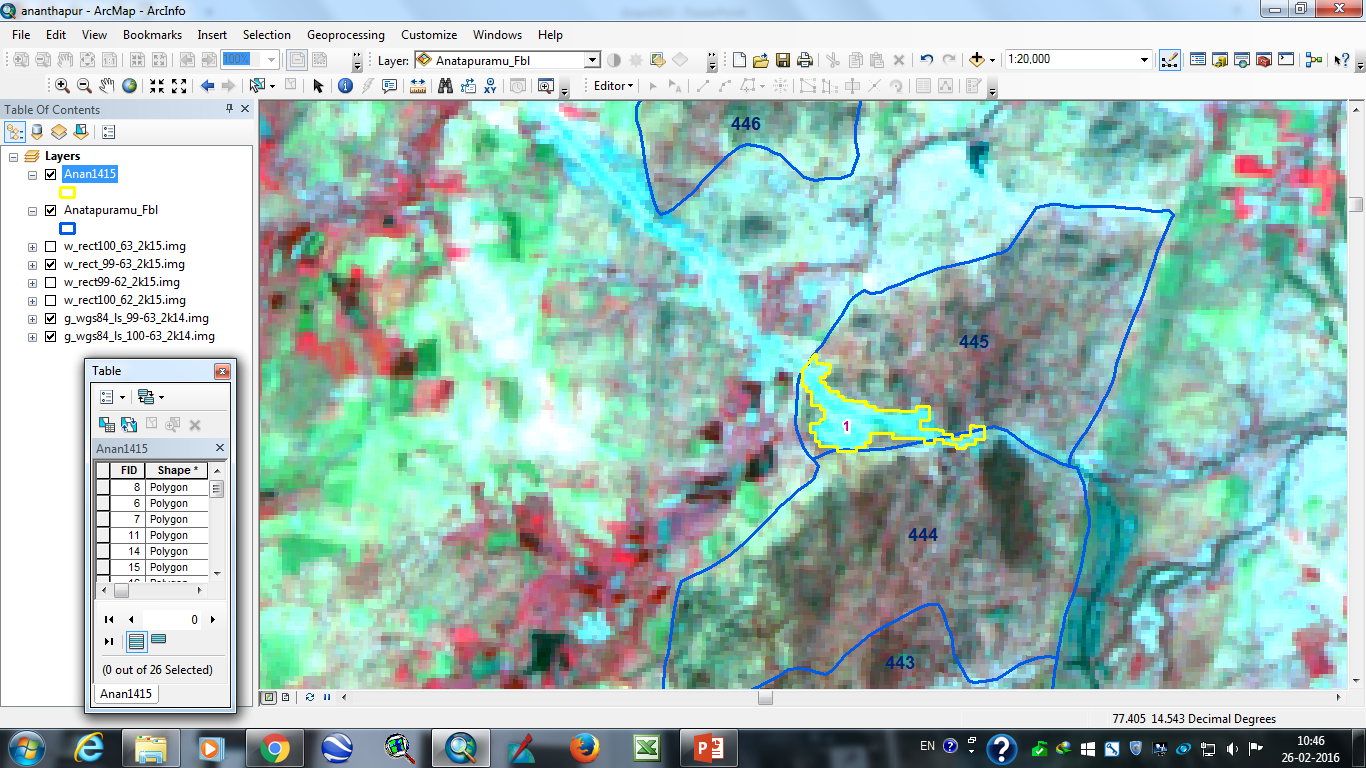 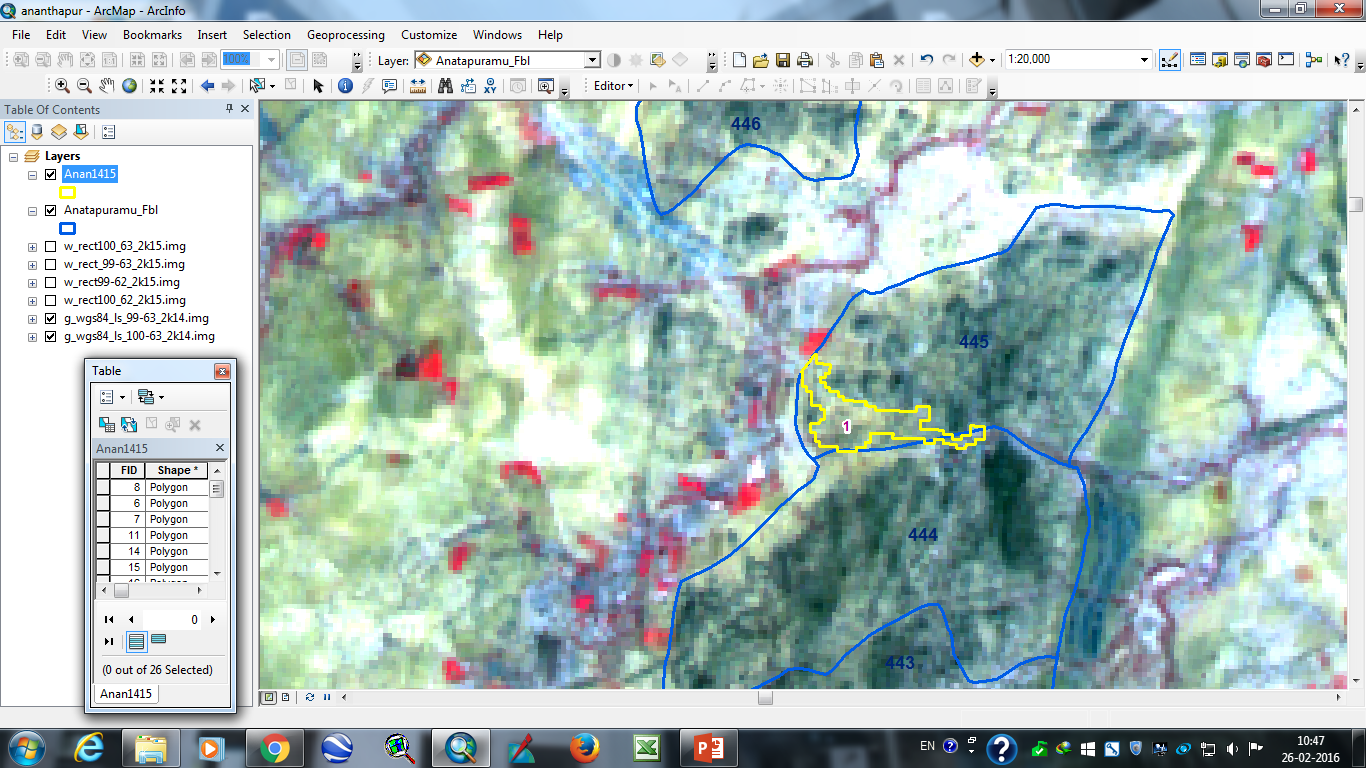 IRS_P6_LISS3_16 FEB  2015
IRS_P6_LISS3_14 OCT 2015
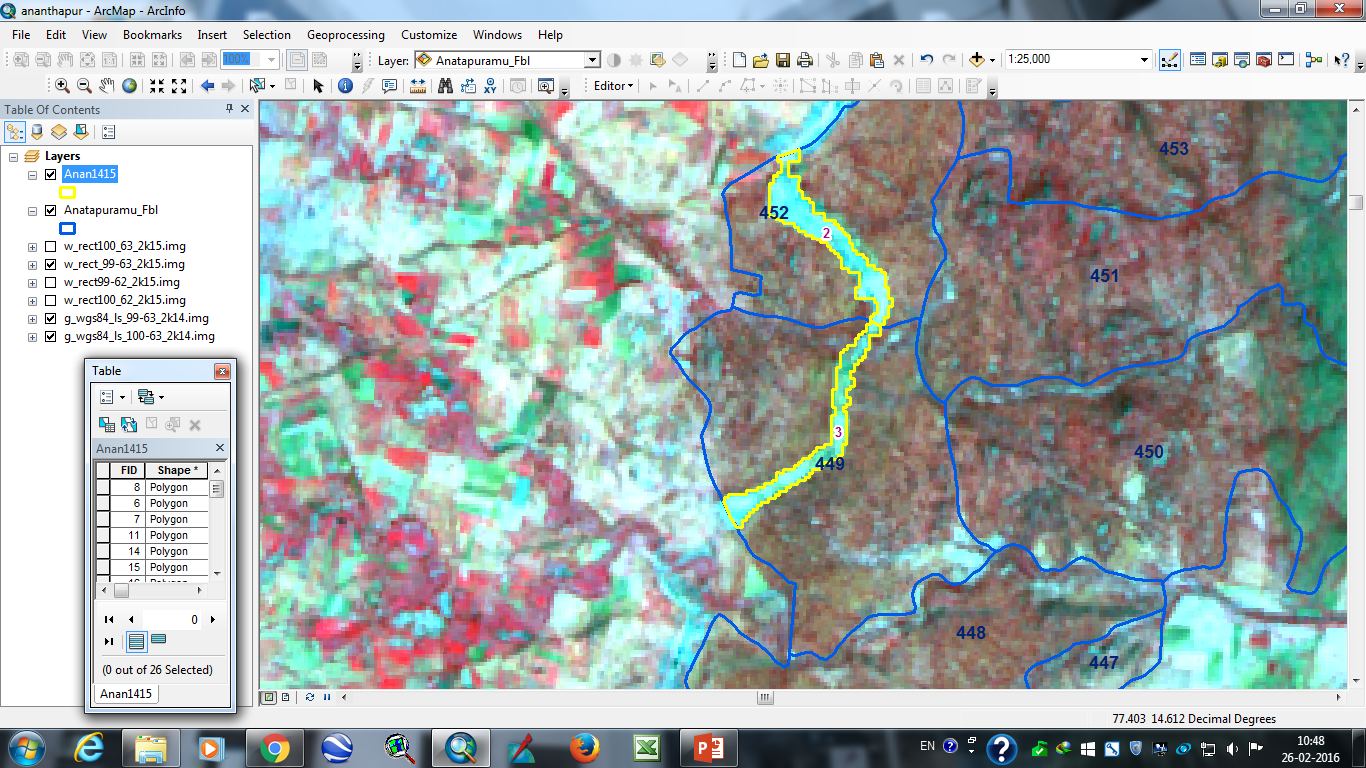 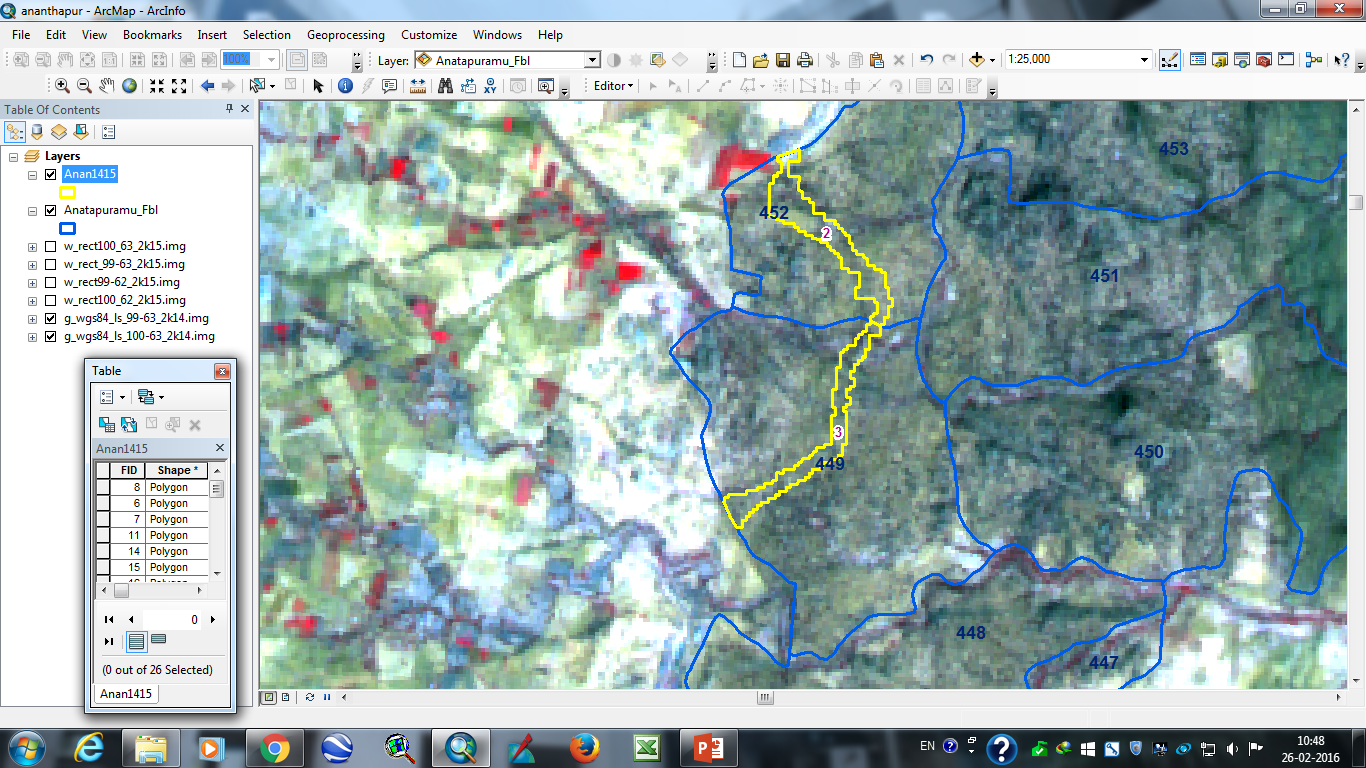 IRS_P6_LISS3_16 FEB  2015
IRS_P6_LISS3_14 OCT 2015
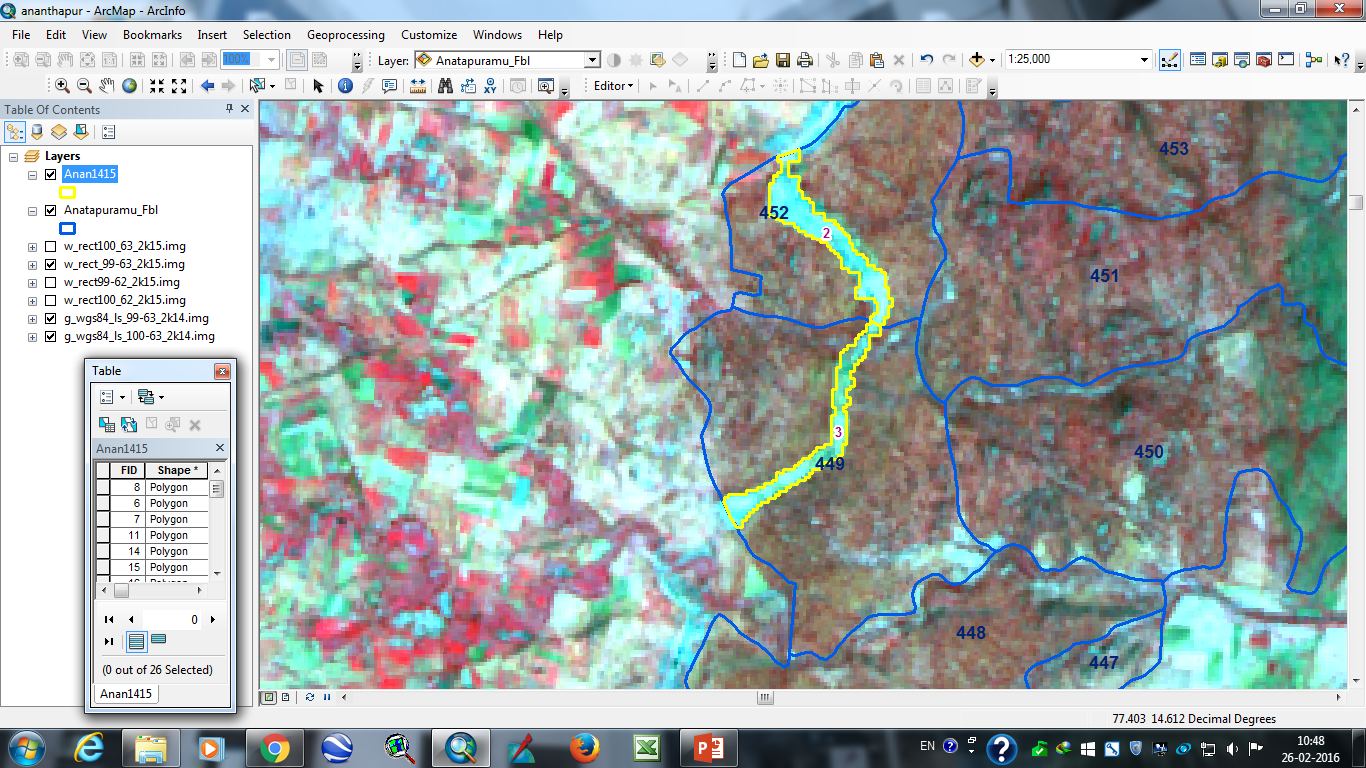 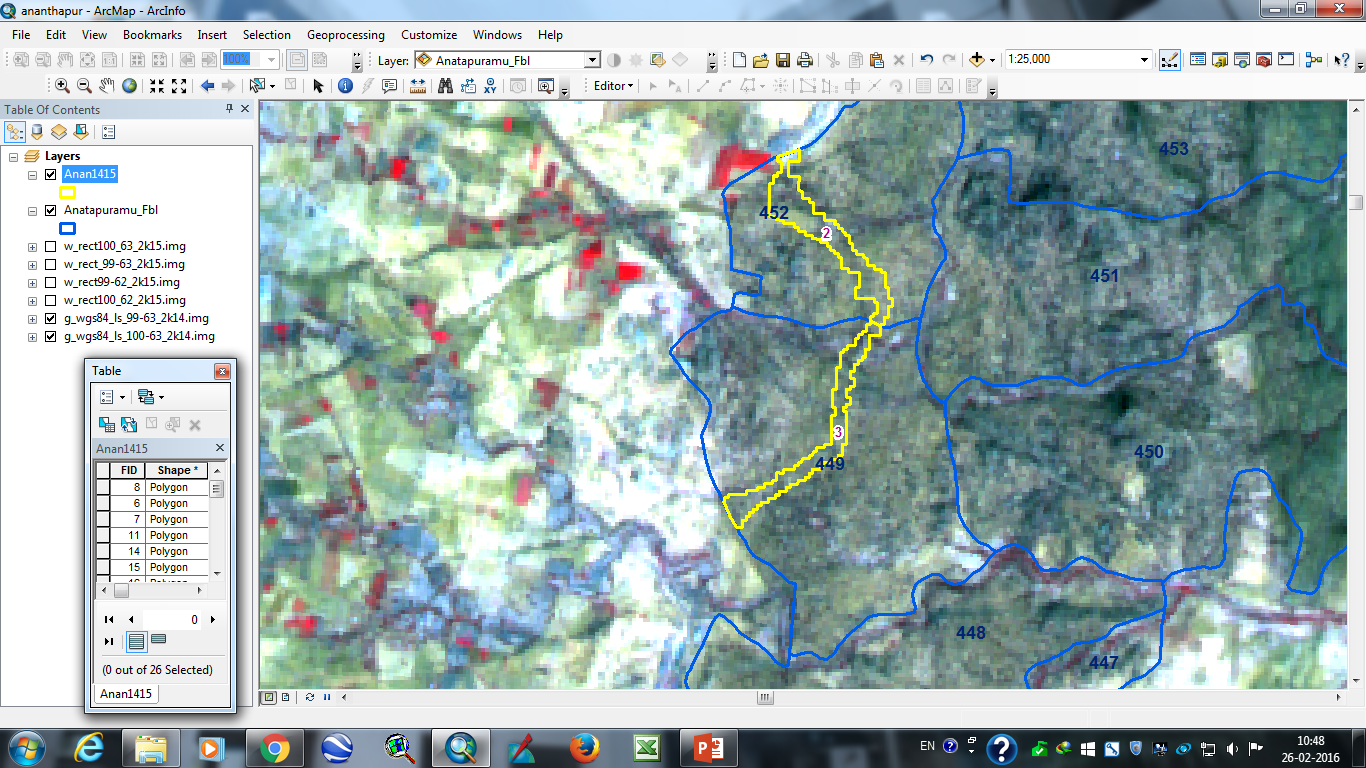 IRS_P6_LISS3_17 NOV  2014
IRS_P6_LISS3_19 OCT 2015
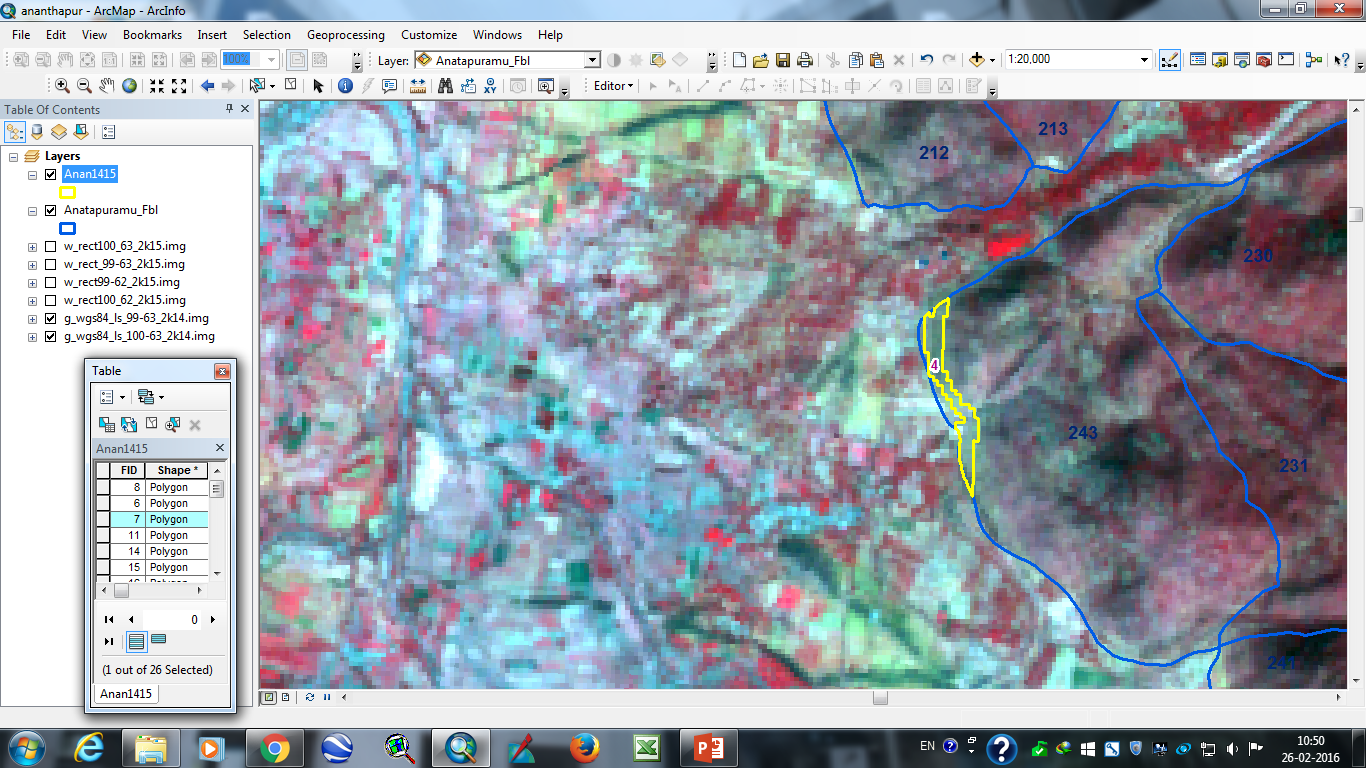 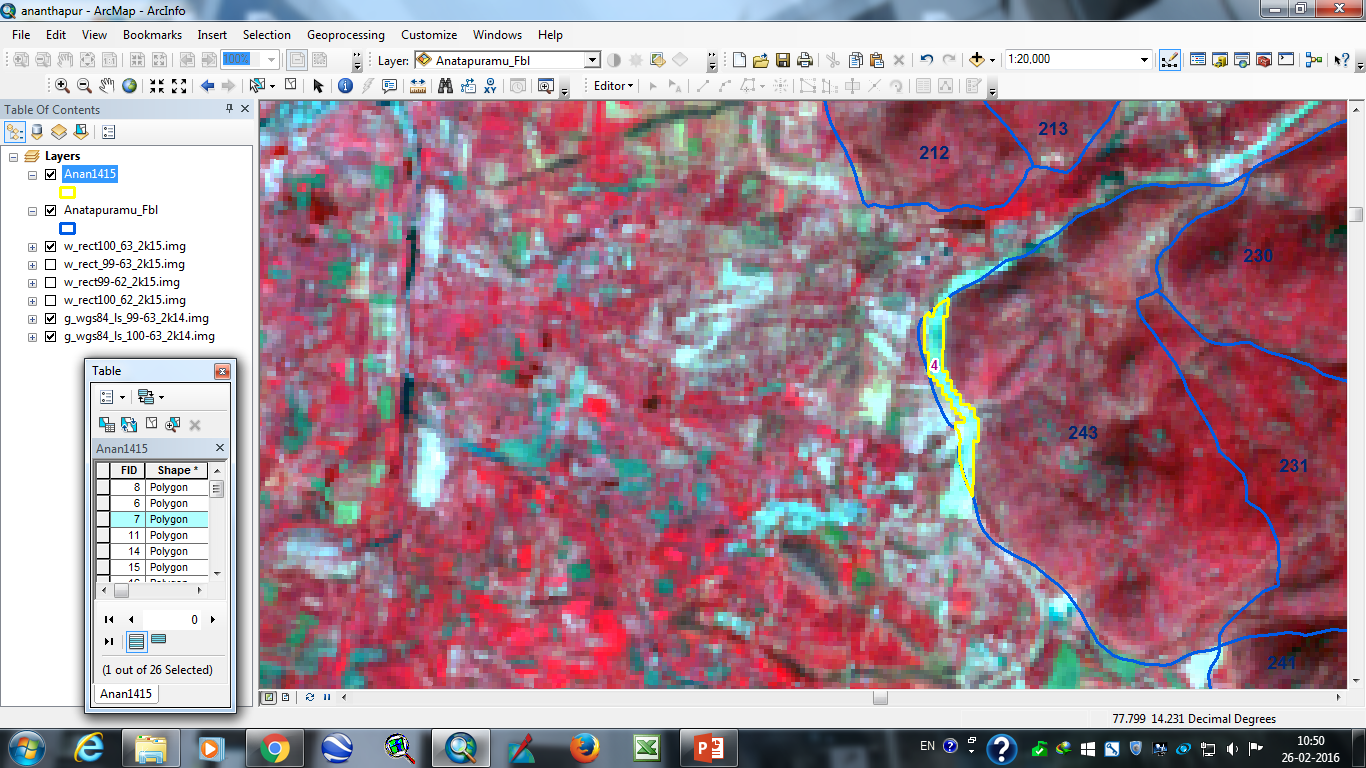 IRS_P6_LISS3_19 OCT 2015
IRS_P6_LISS3_17 NOV  2014
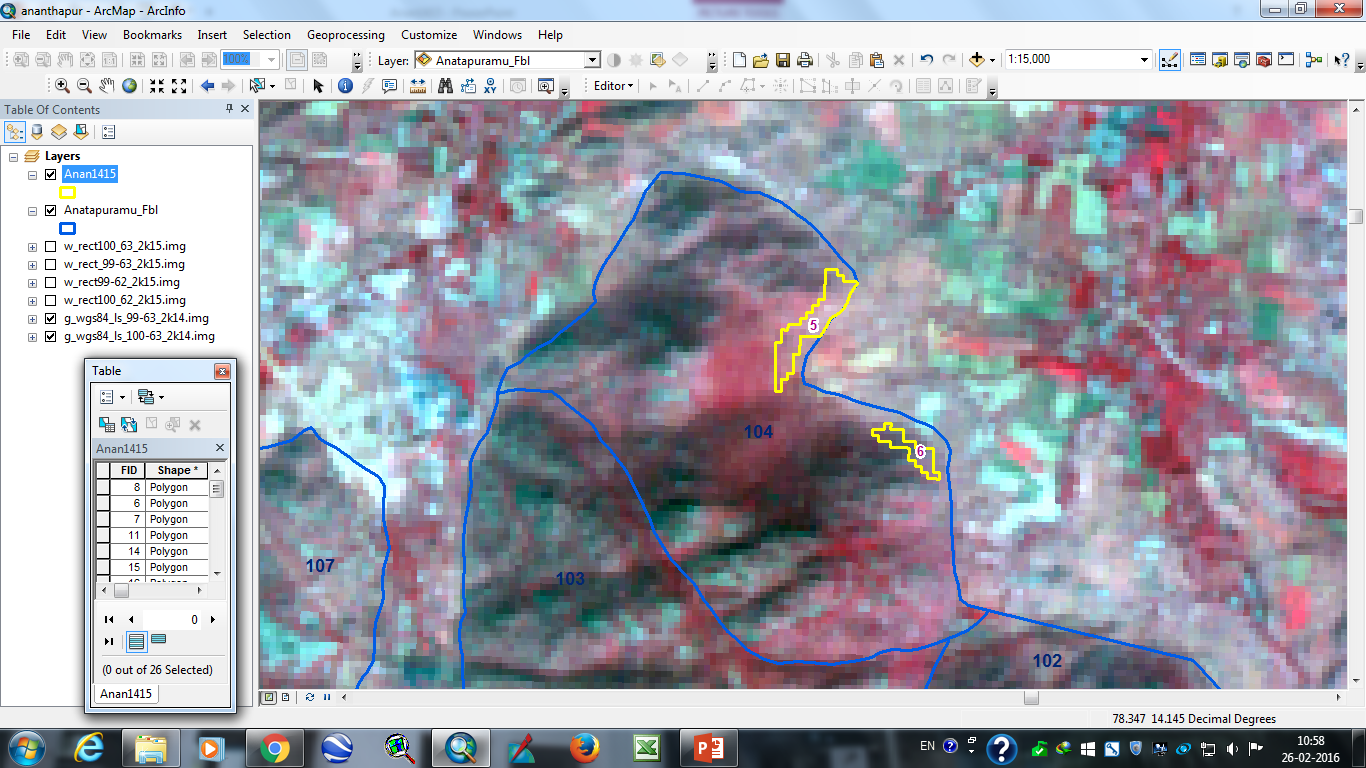 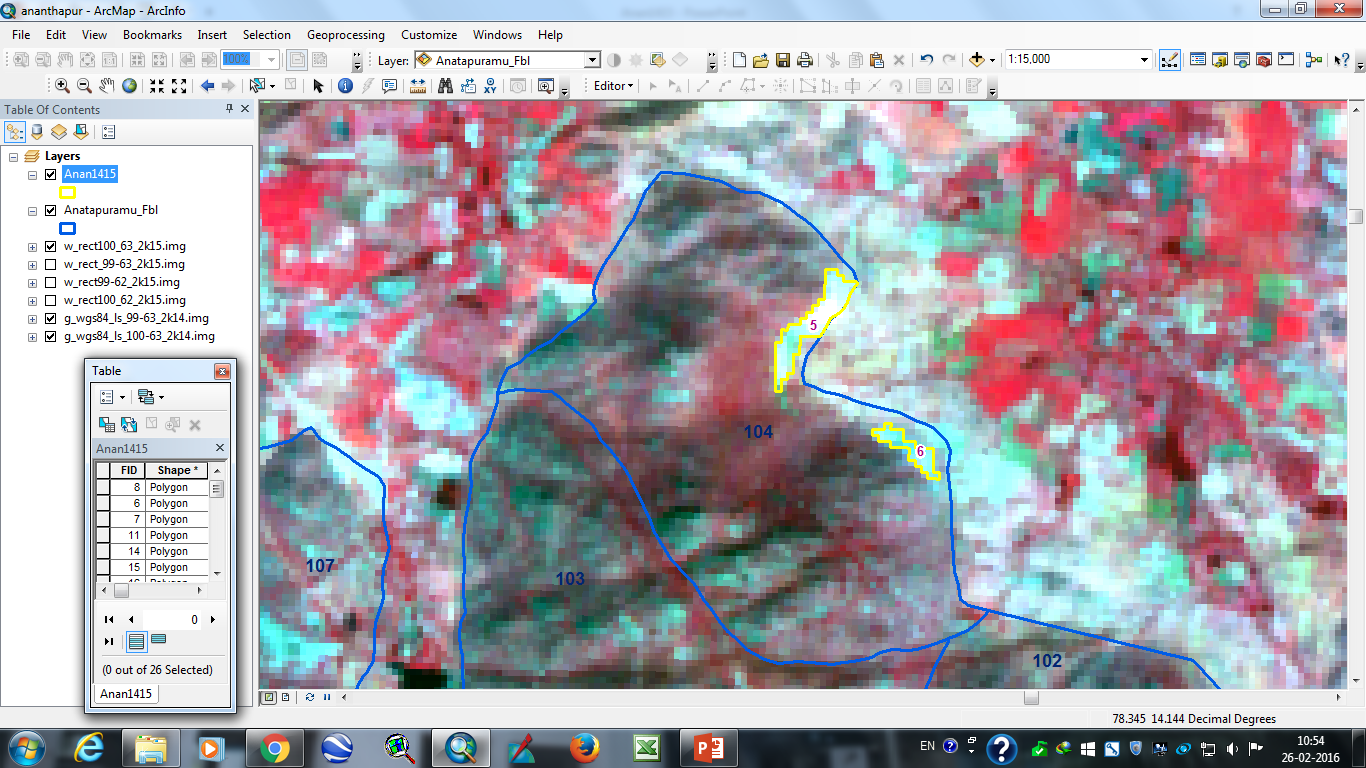 IRS_P6_LISS3_19 OCT 2015
IRS_P6_LISS3_17 NOV  2014
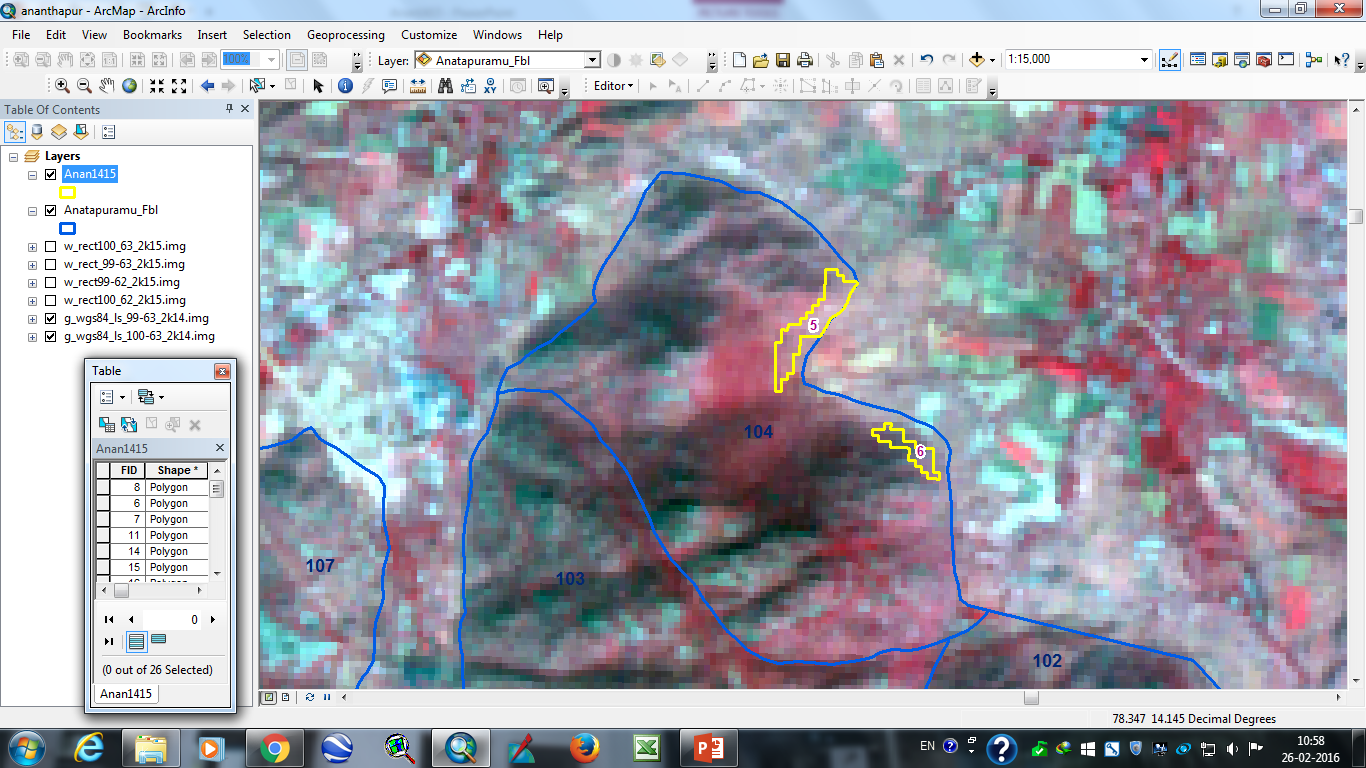 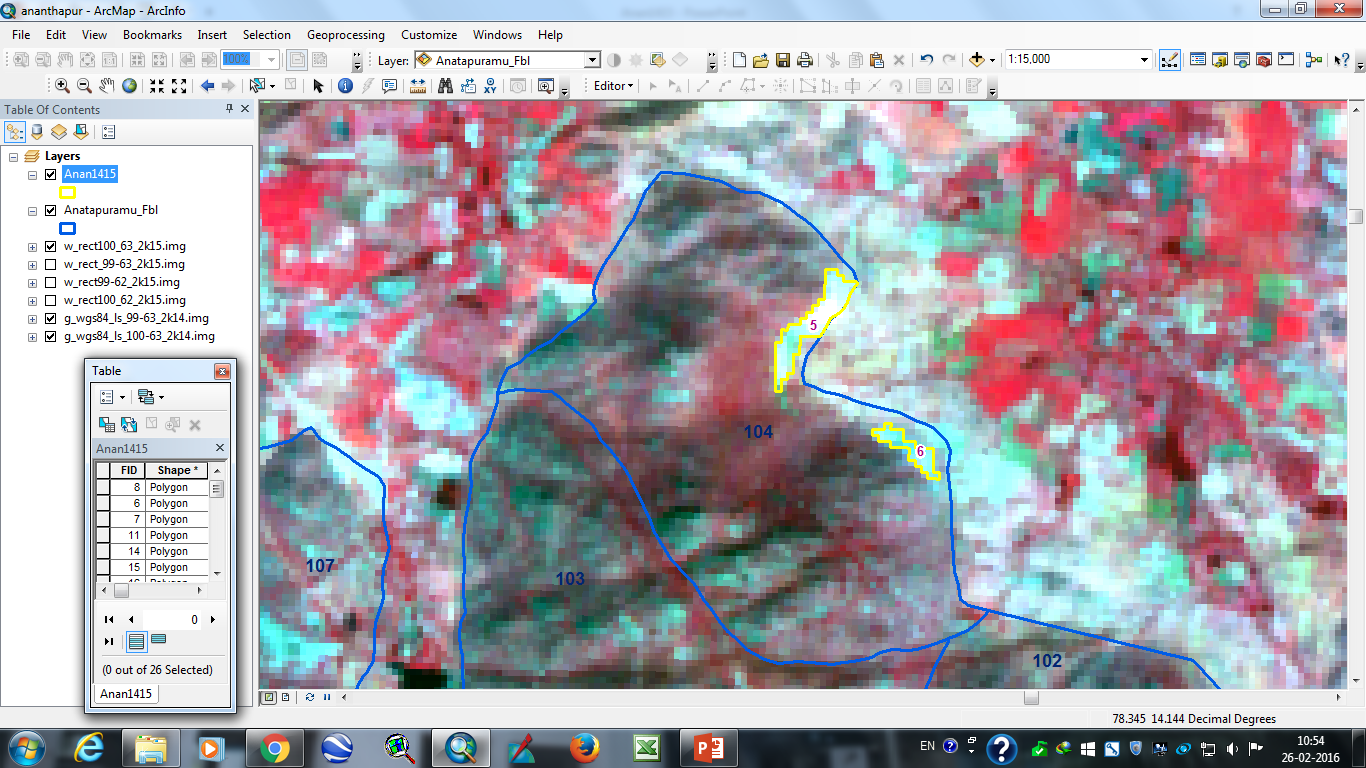 IRS_P6_LISS3_17 NOV  2014
IRS_P6_LISS3_19 OCT 2015
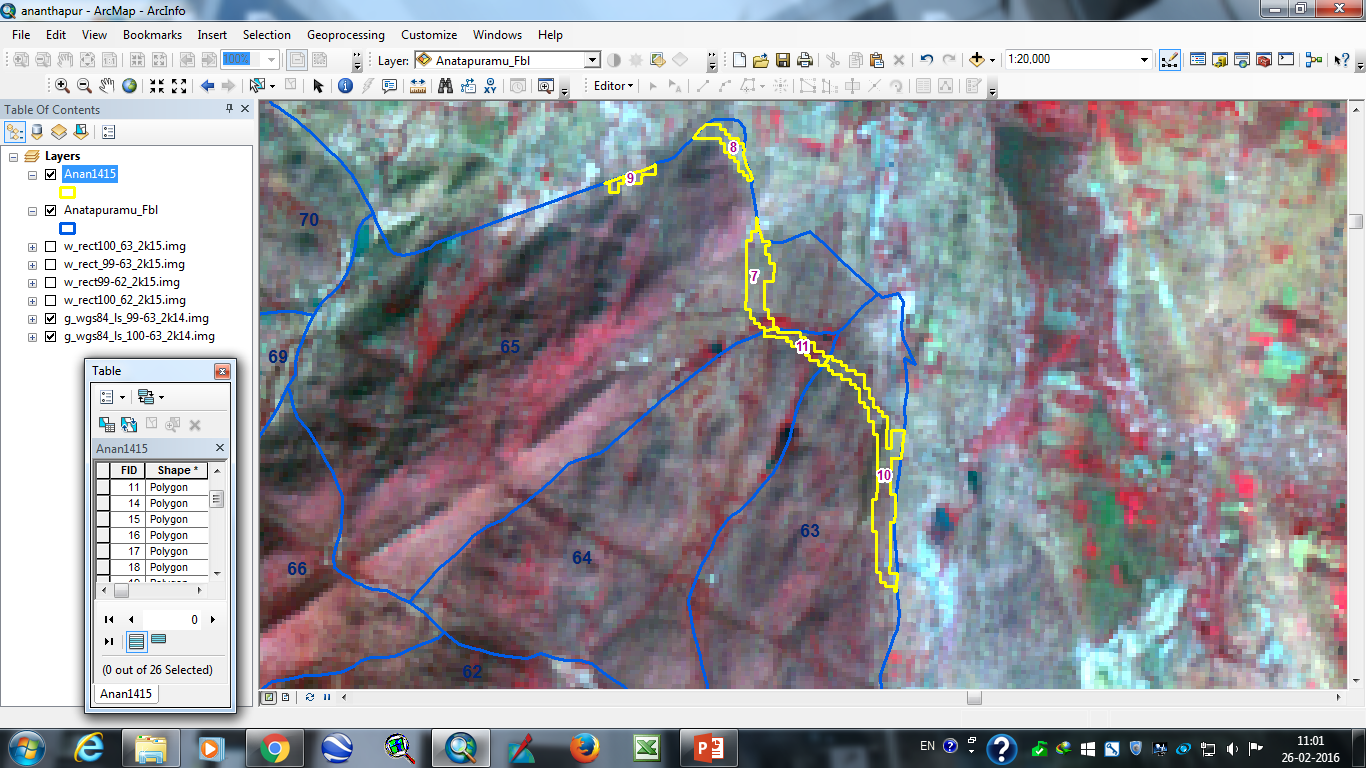 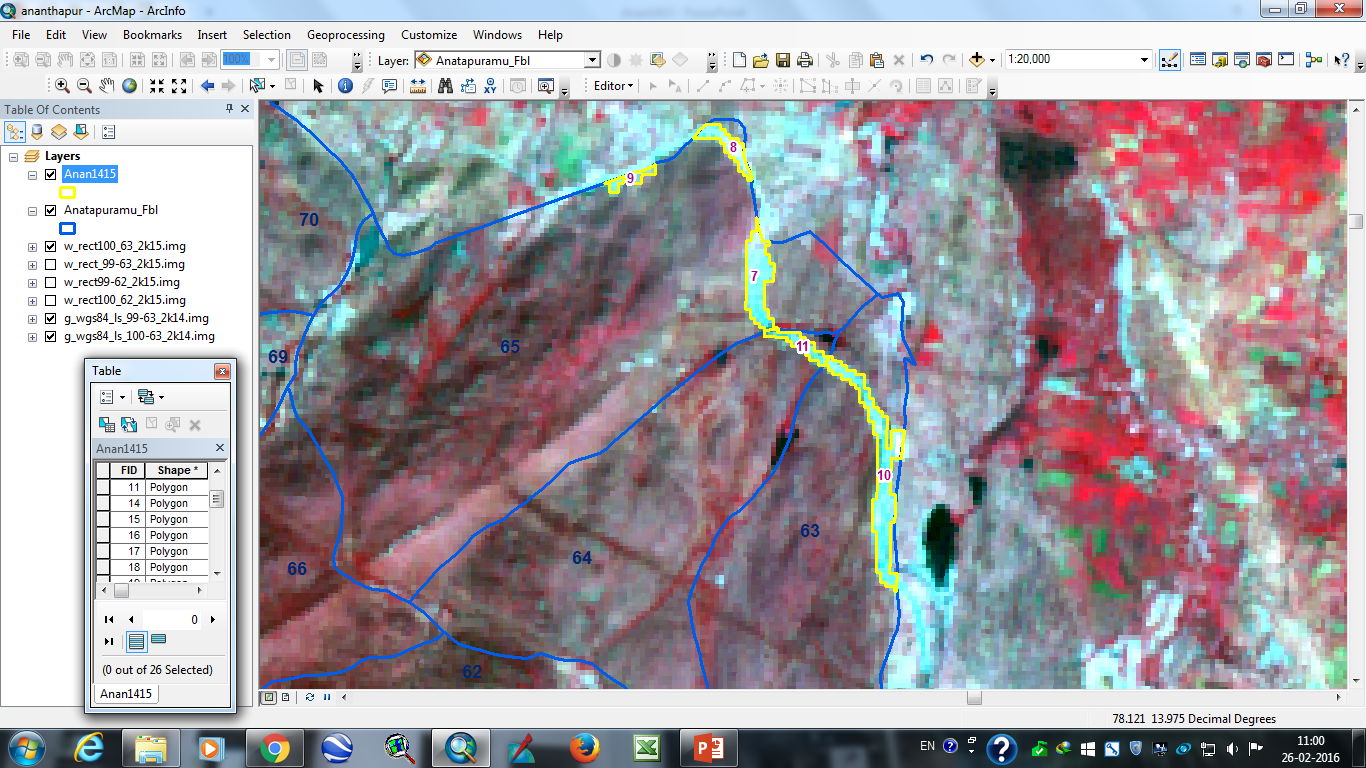 IRS_P6_LISS3_17 NOV  2014
IRS_P6_LISS3_19 OCT 2015
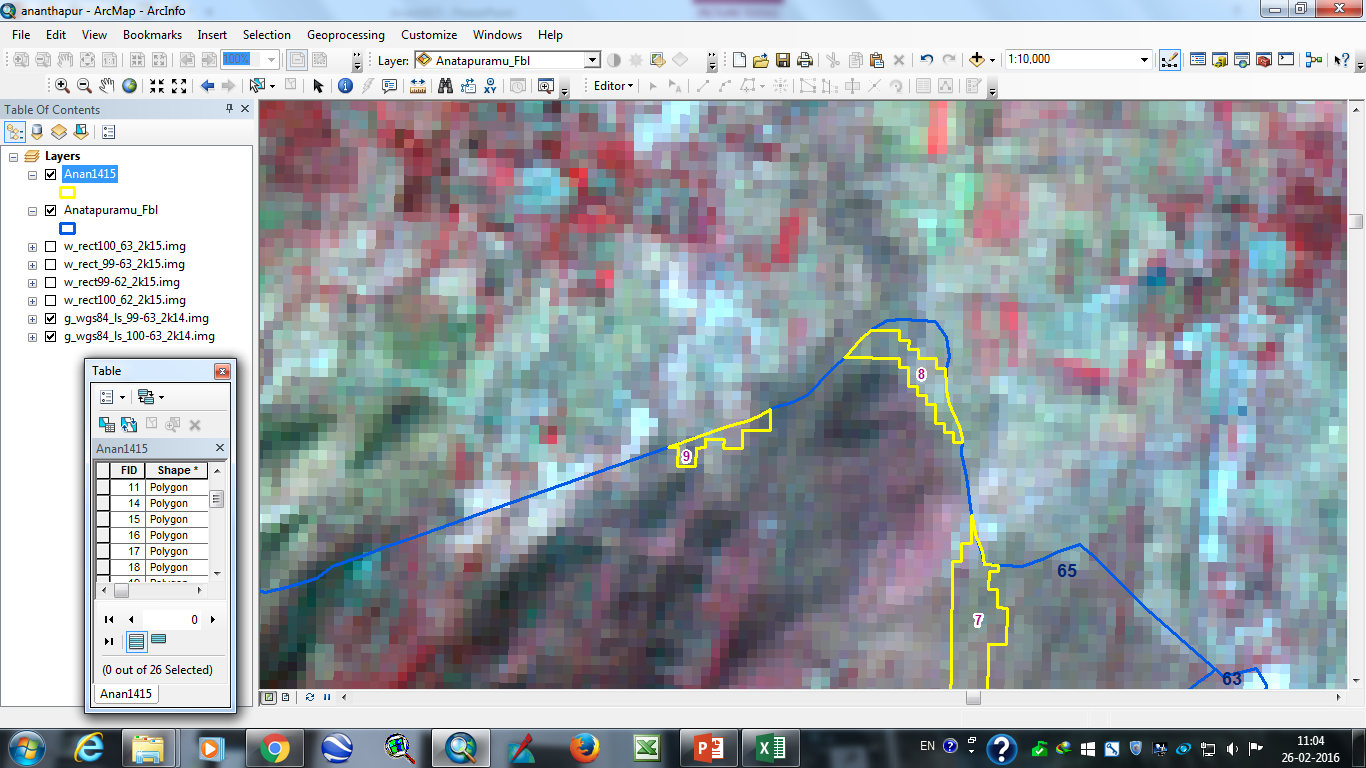 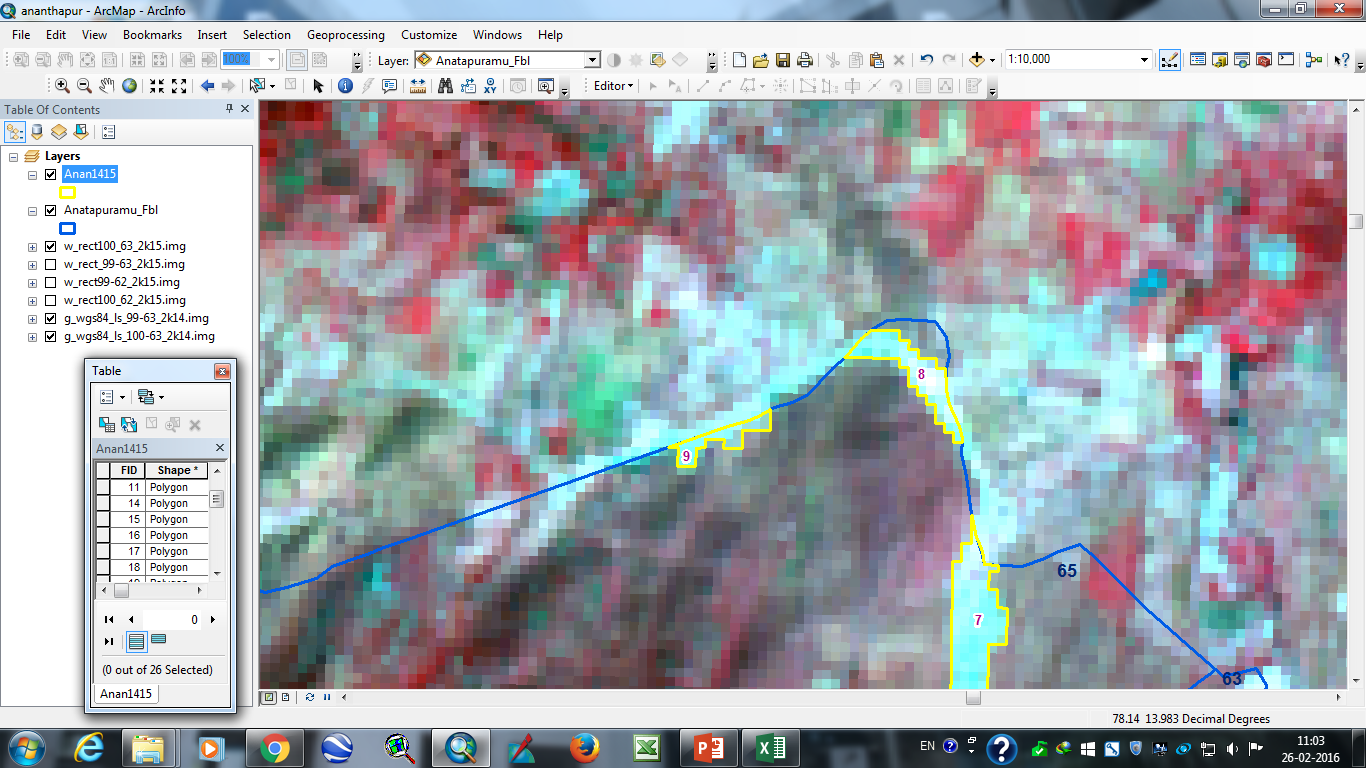 IRS_P6_LISS3_17 NOV  2014
IRS_P6_LISS3_19 OCT 2015
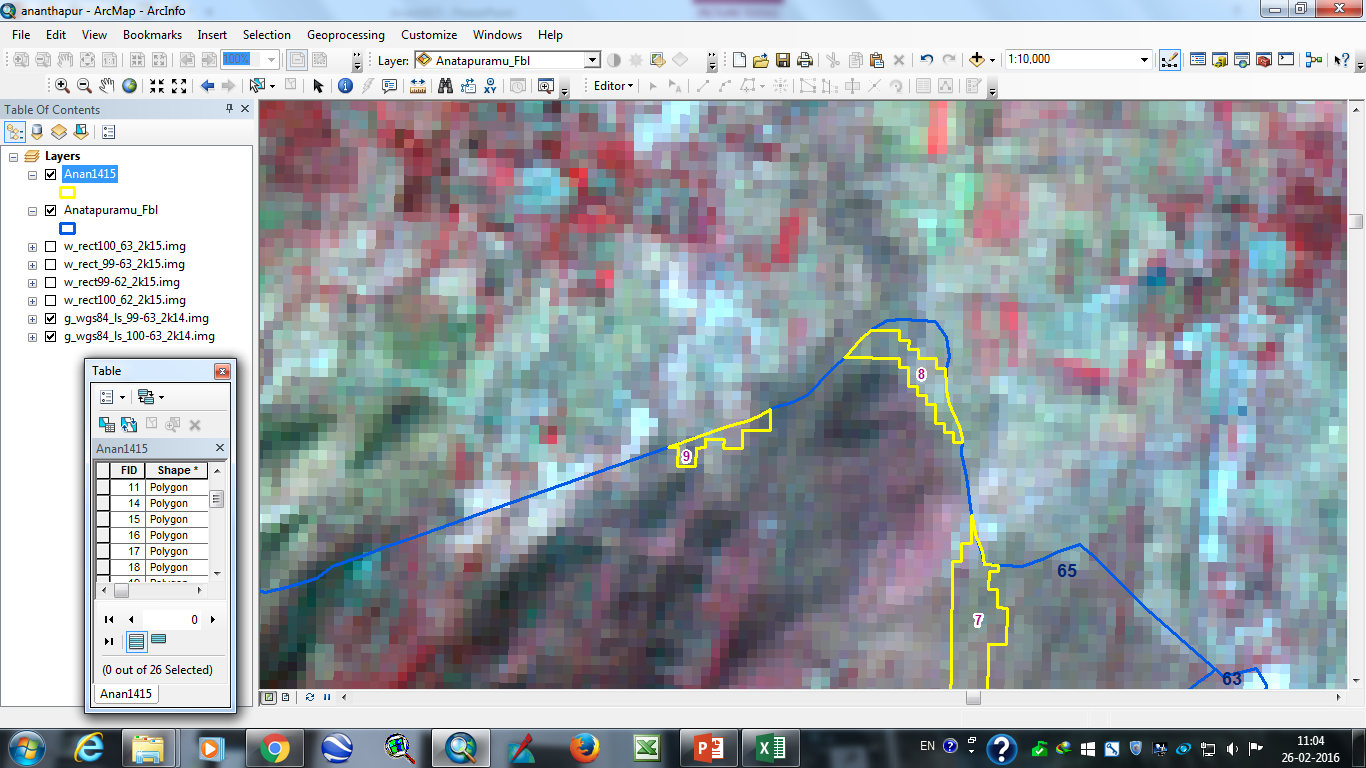 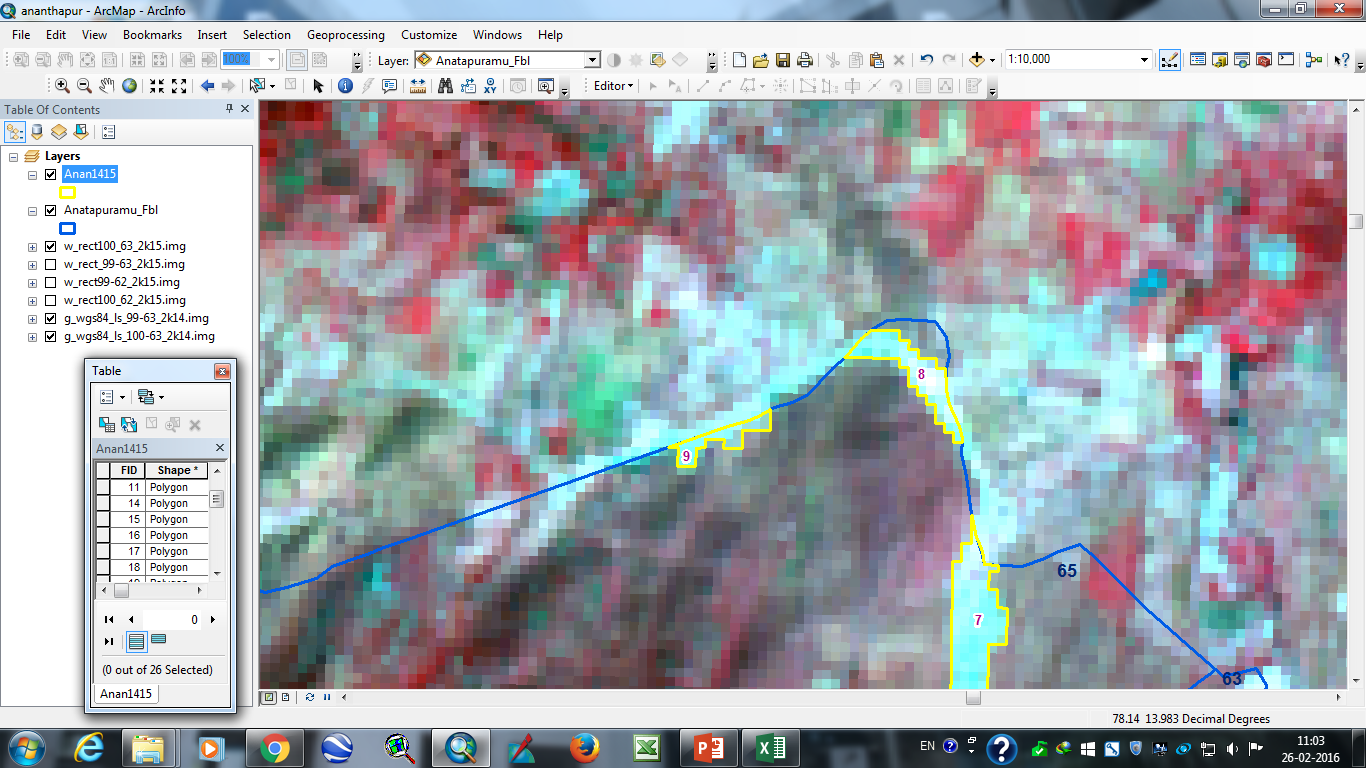 IRS_P6_LISS3_17 NOV  2014
IRS_P6_LISS3_19 OCT 2015
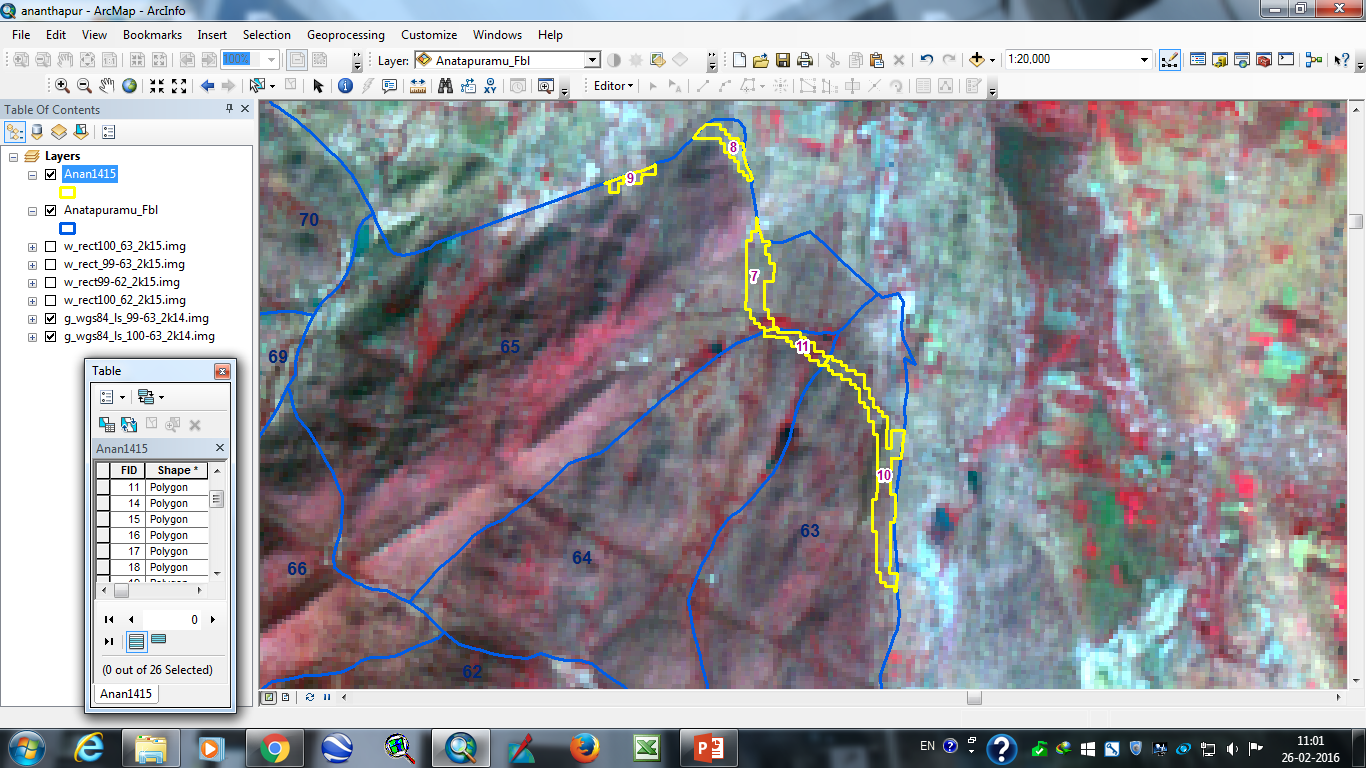 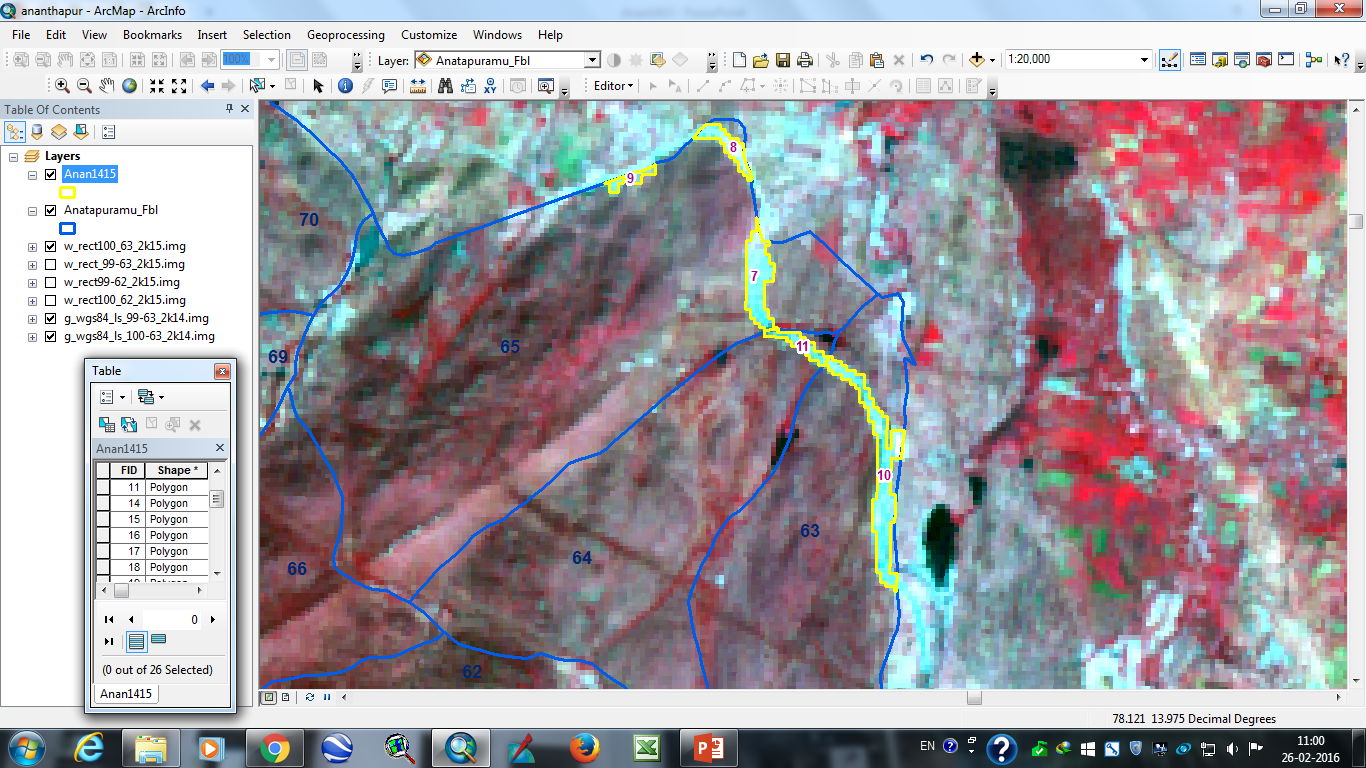 IRS_P6_LISS3_17 NOV  2014
IRS_P6_LISS3_19 OCT 2015
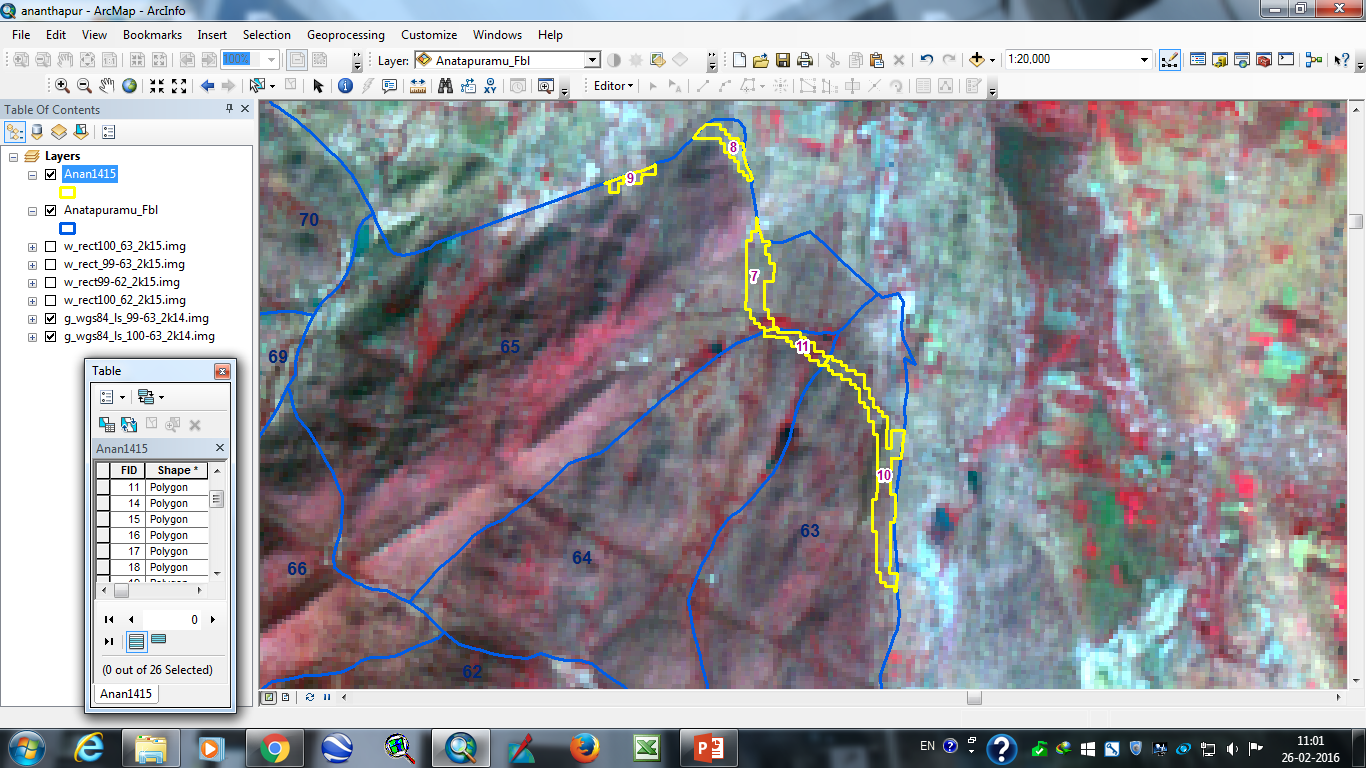 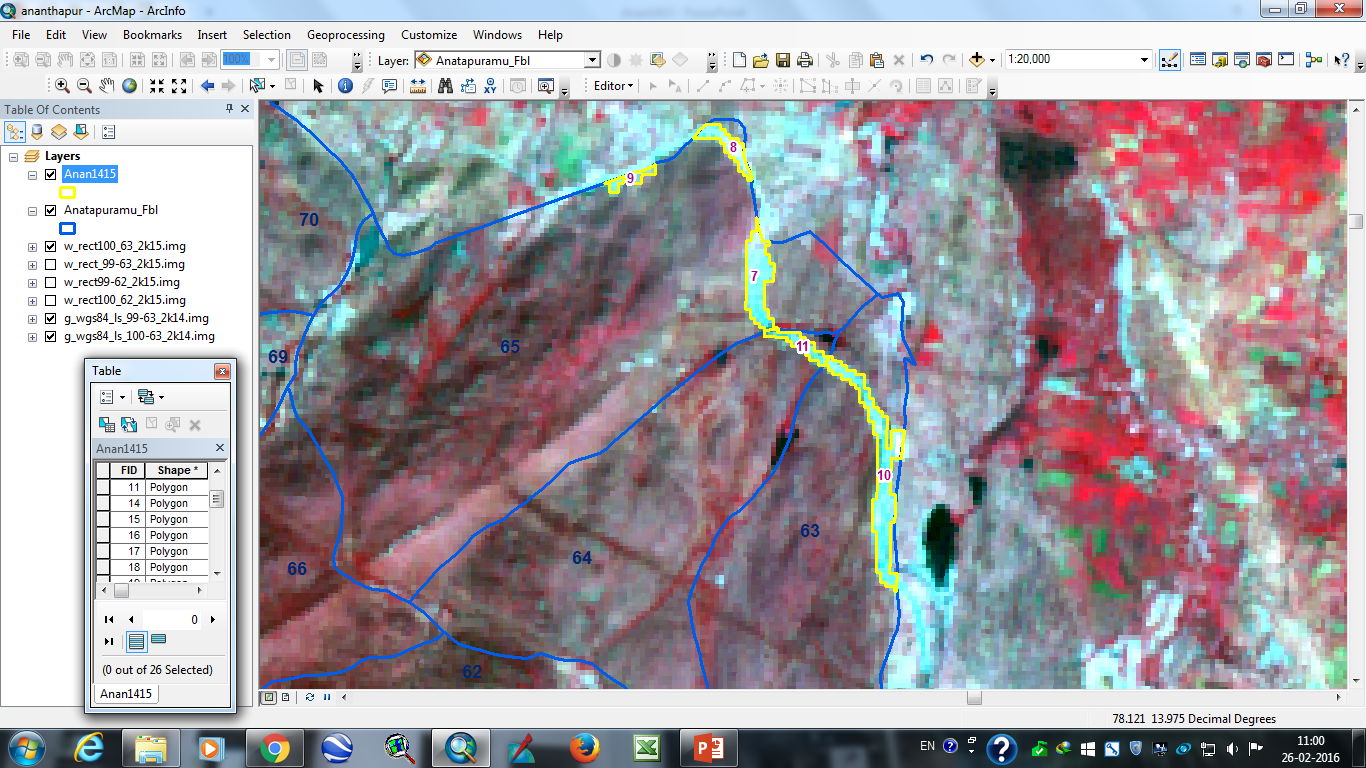 IRS_P6_LISS3_14 OCT 2015
IRS_P6_LISS3_16 FEB  2015
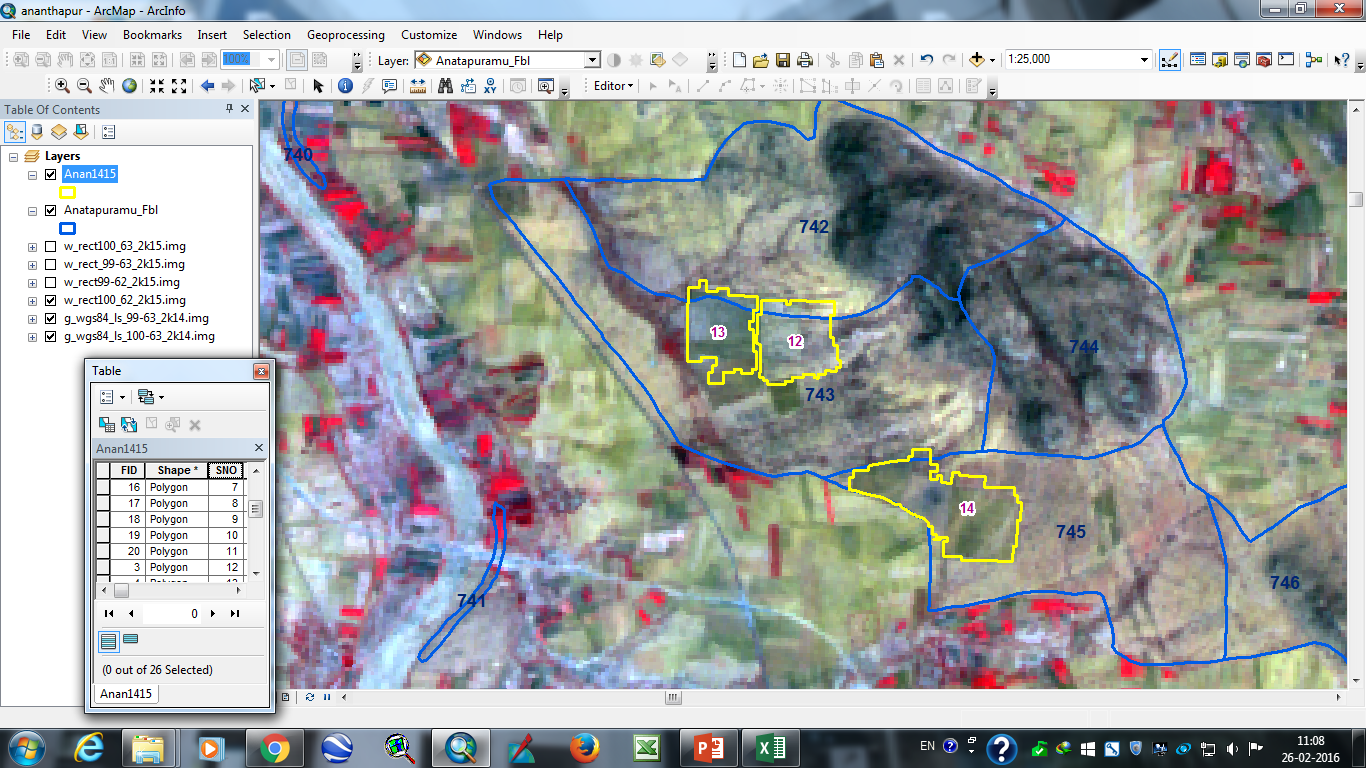 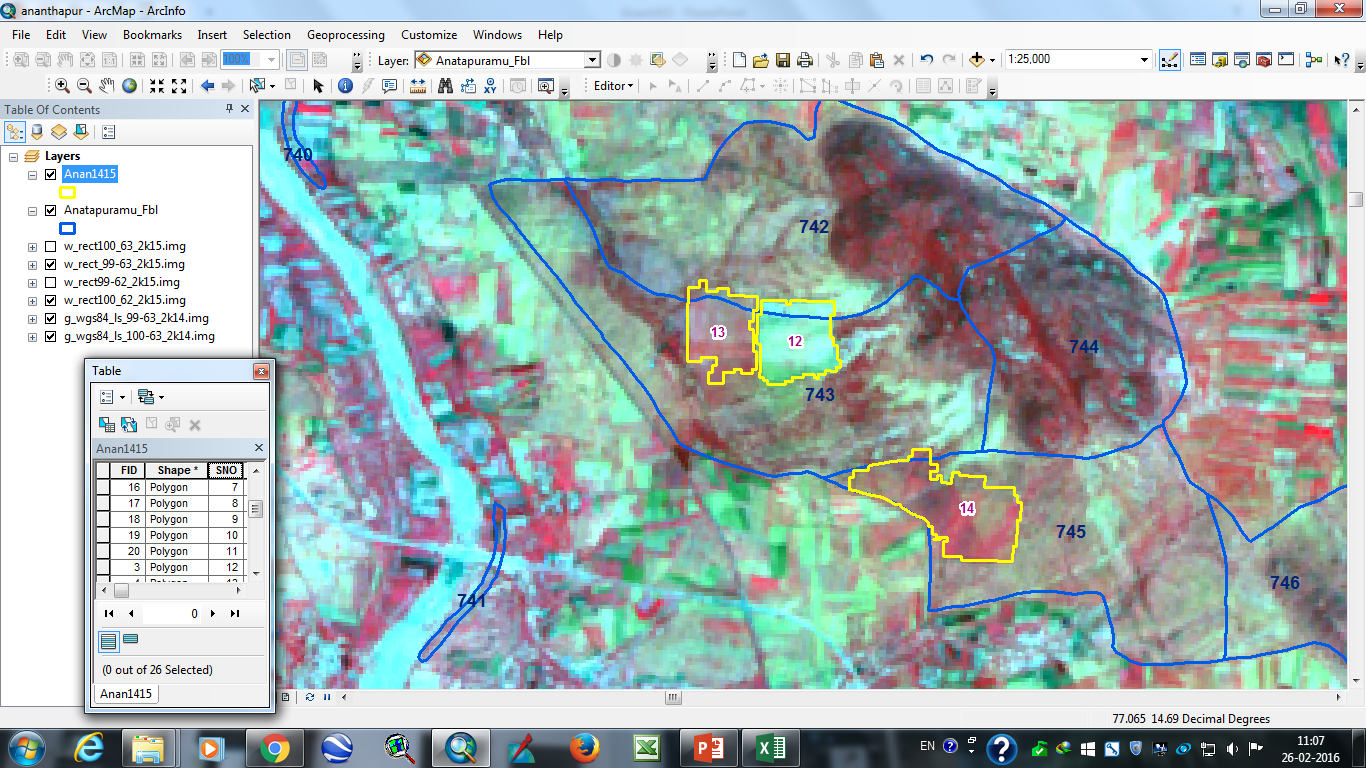 IRS_P6_LISS3_14 OCT 2015
IRS_P6_LISS3_16 FEB  2015
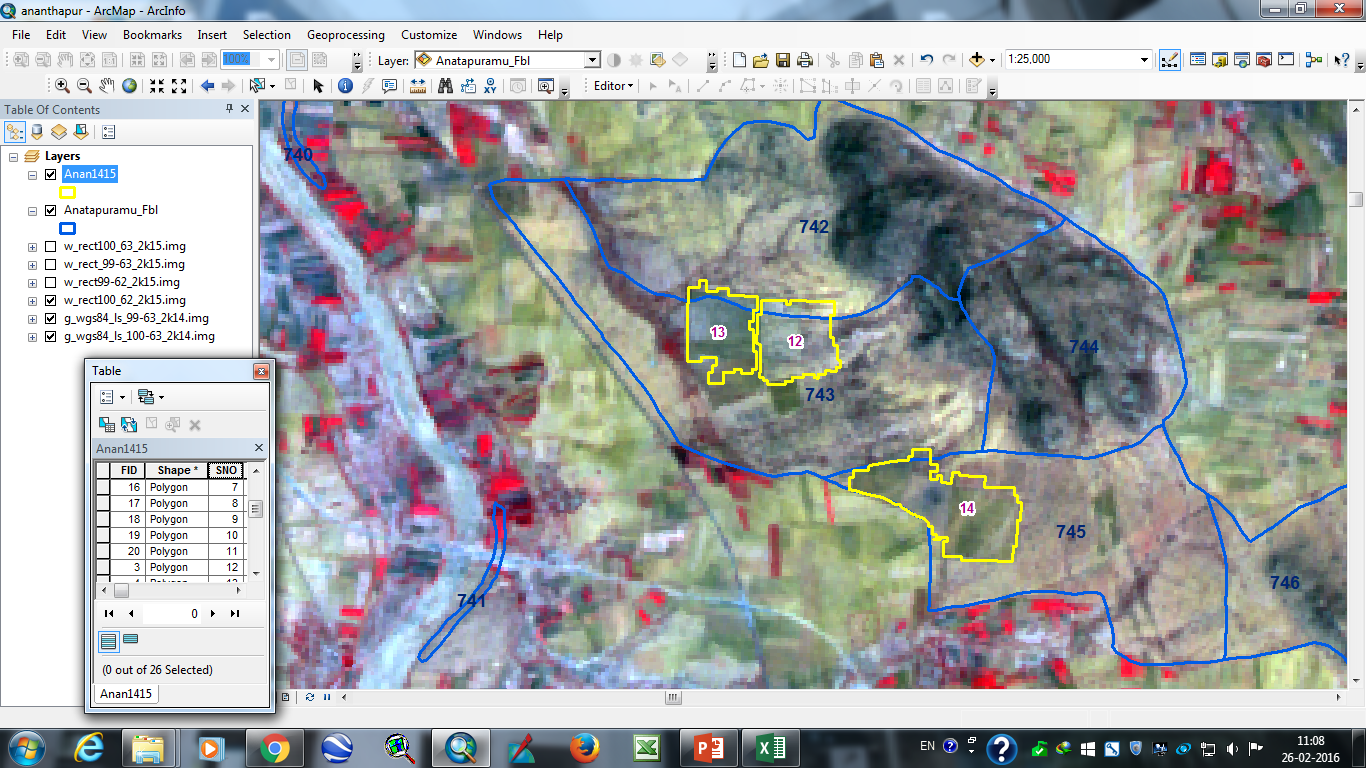 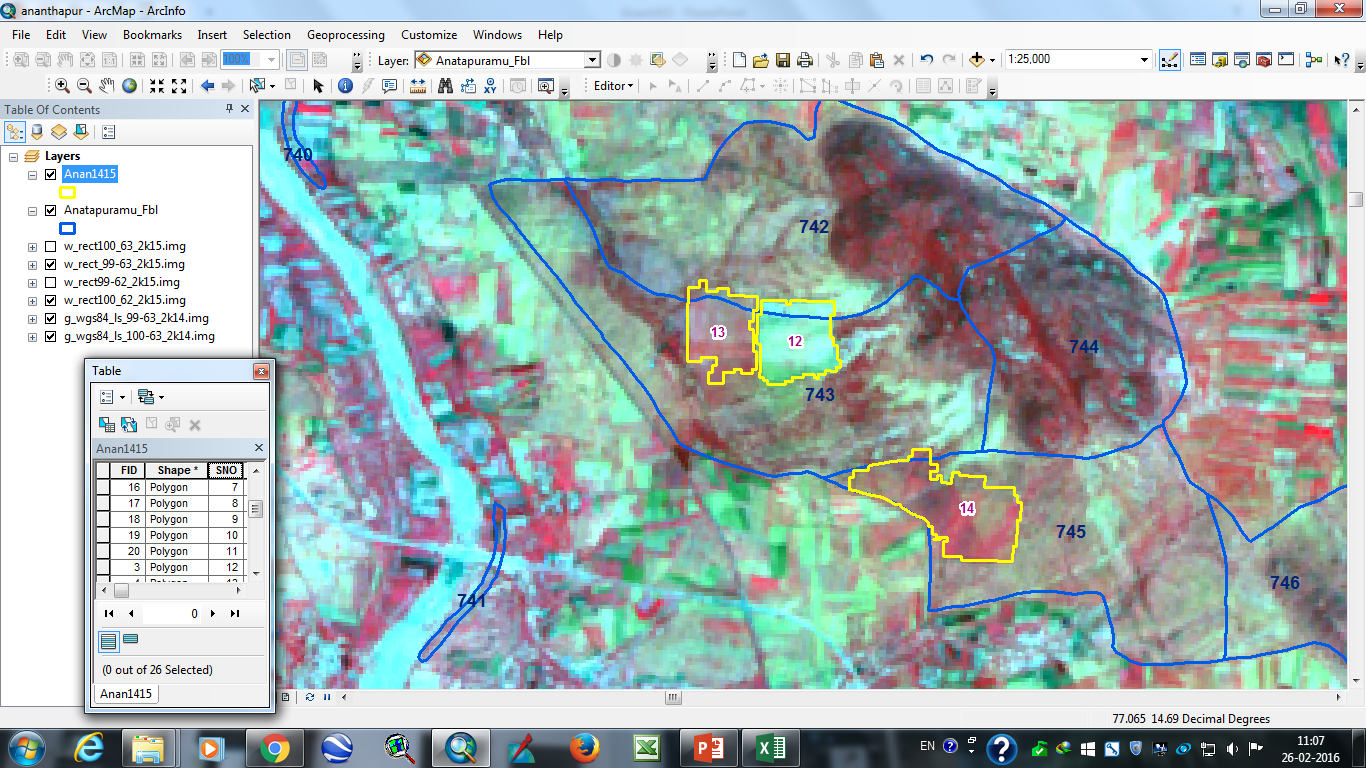 IRS_P6_LISS3_14 OCT 2015
IRS_P6_LISS3_16 FEB  2015
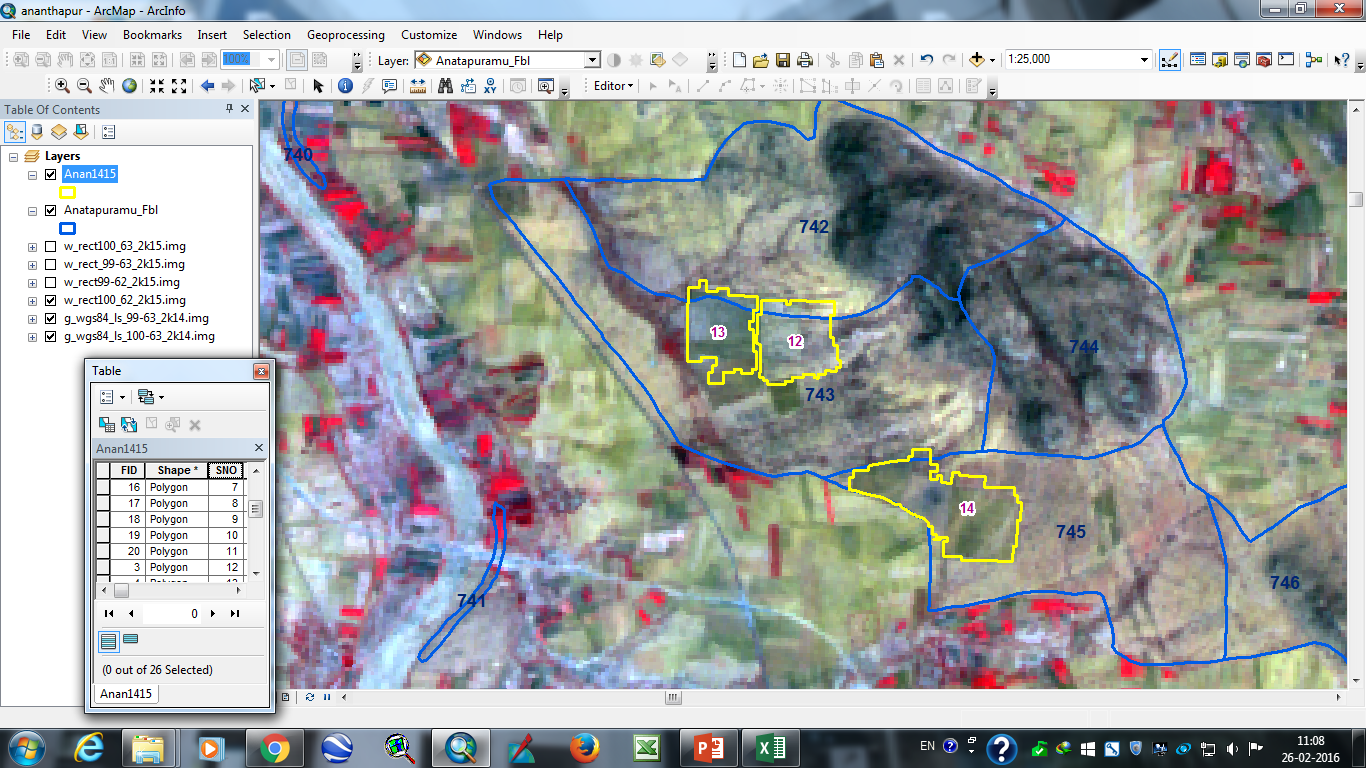 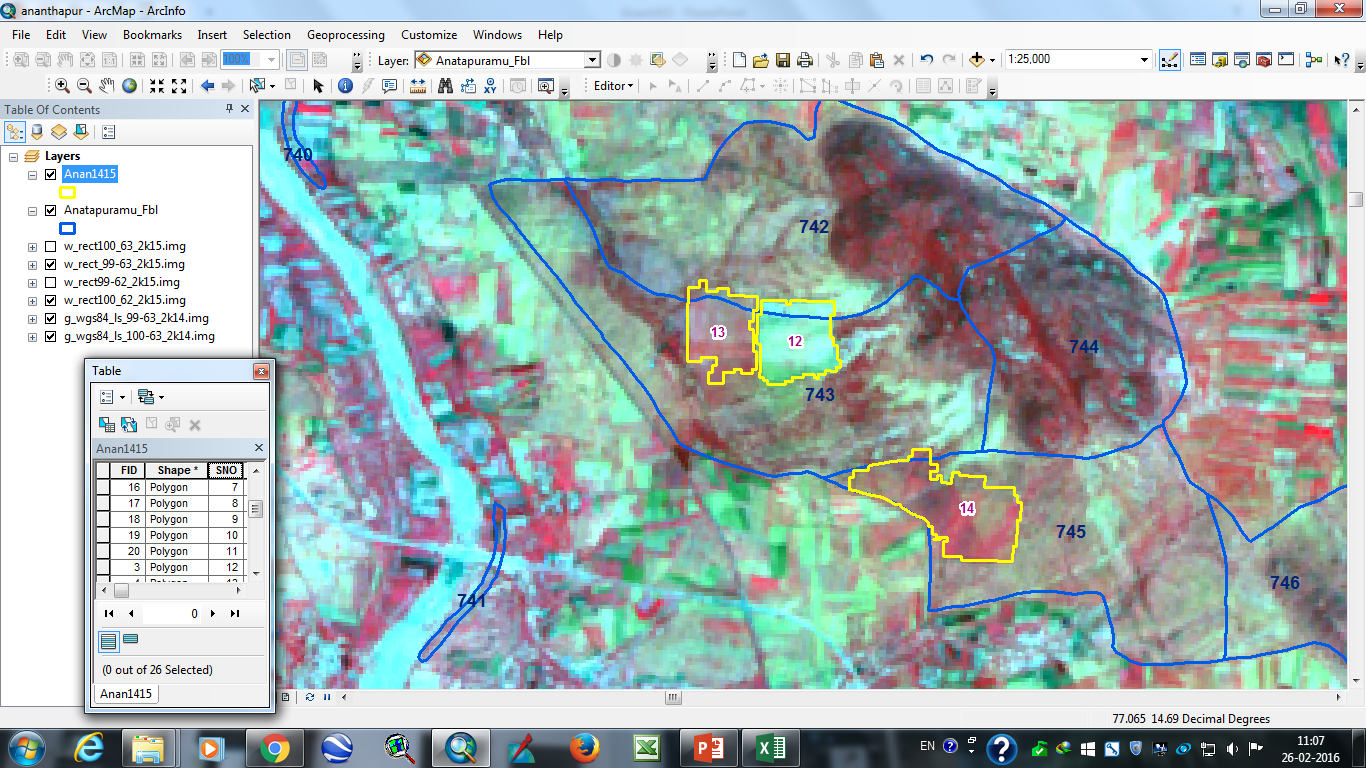 IRS_P6_LISS3_16 FEB  2015
IRS_P6_LISS3_14 OCT 2015
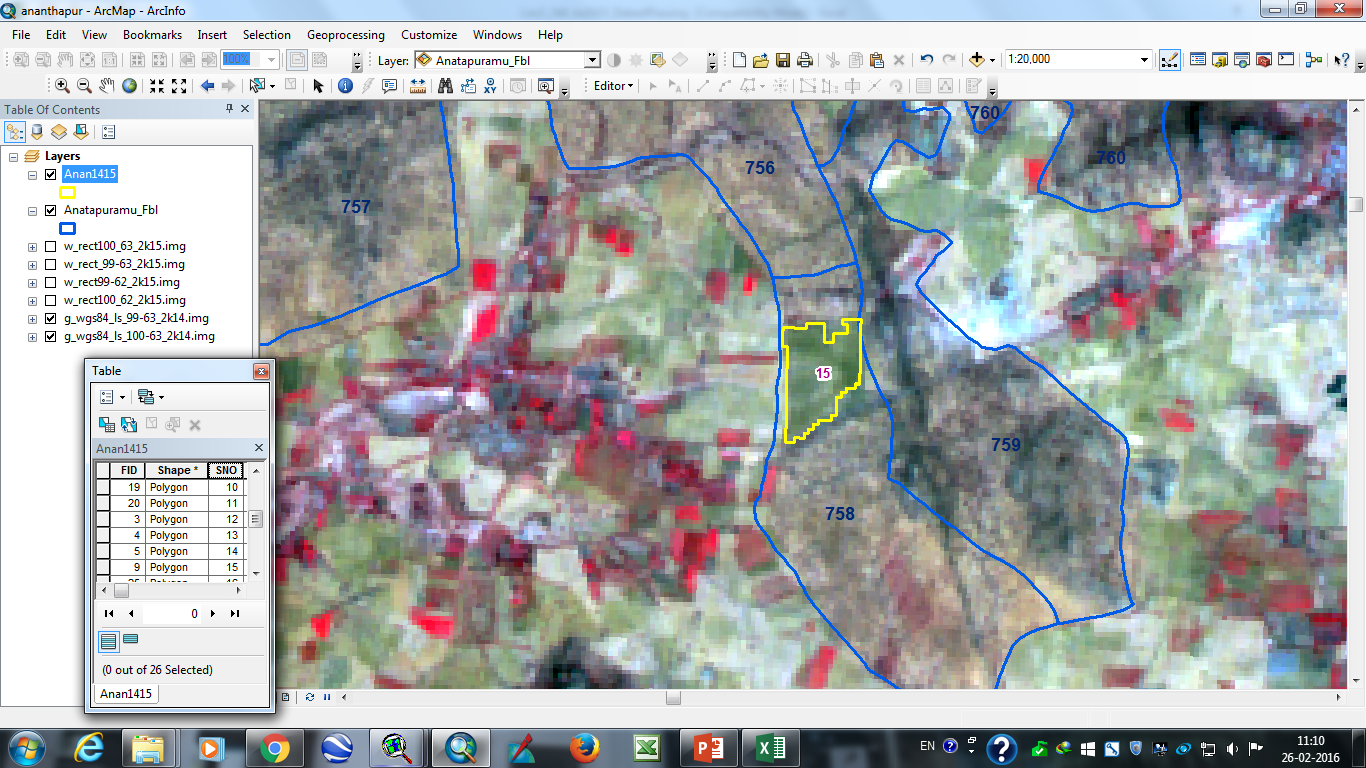 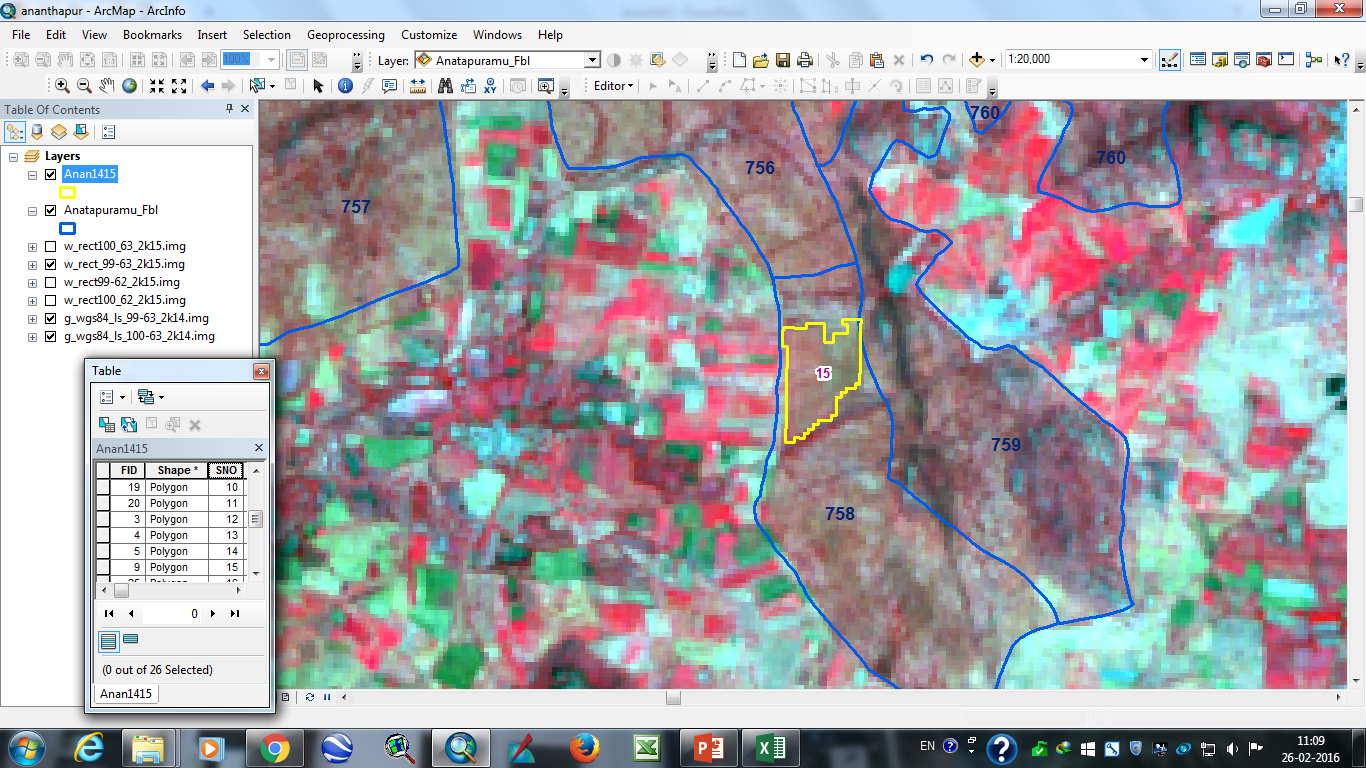 IRS_P6_LISS3_14 OCT 2015
IRS_P6_LISS3_16 FEB  2015
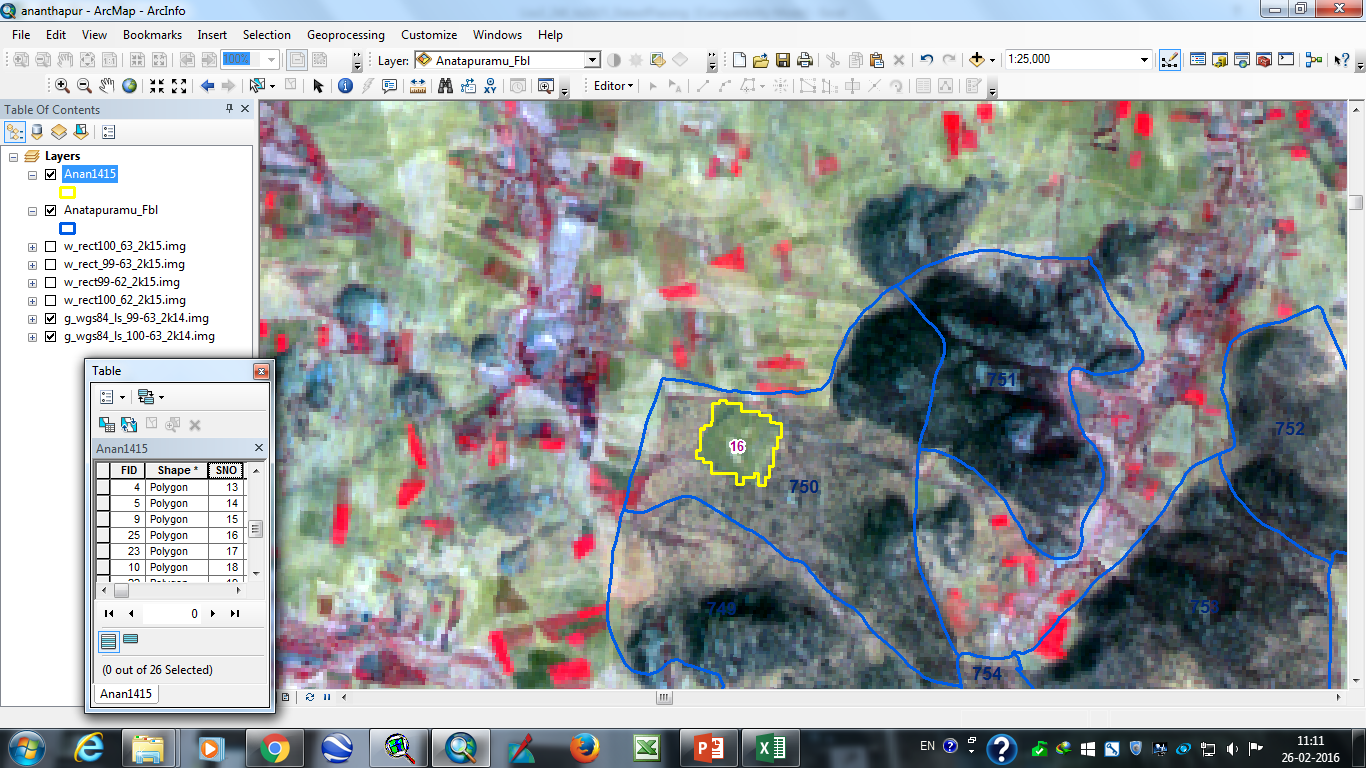 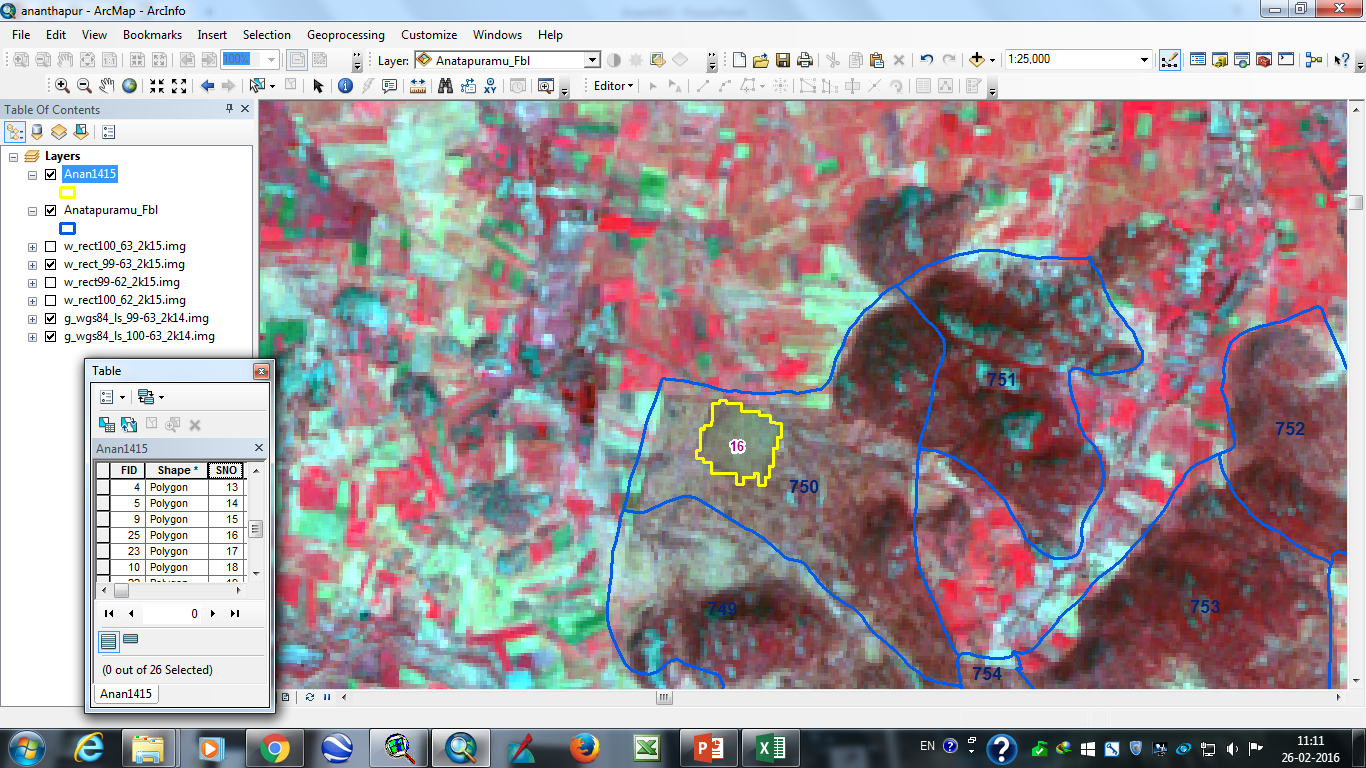 IRS_P6_LISS3_16 FEB  2015
IRS_P6_LISS3_14 OCT 2015
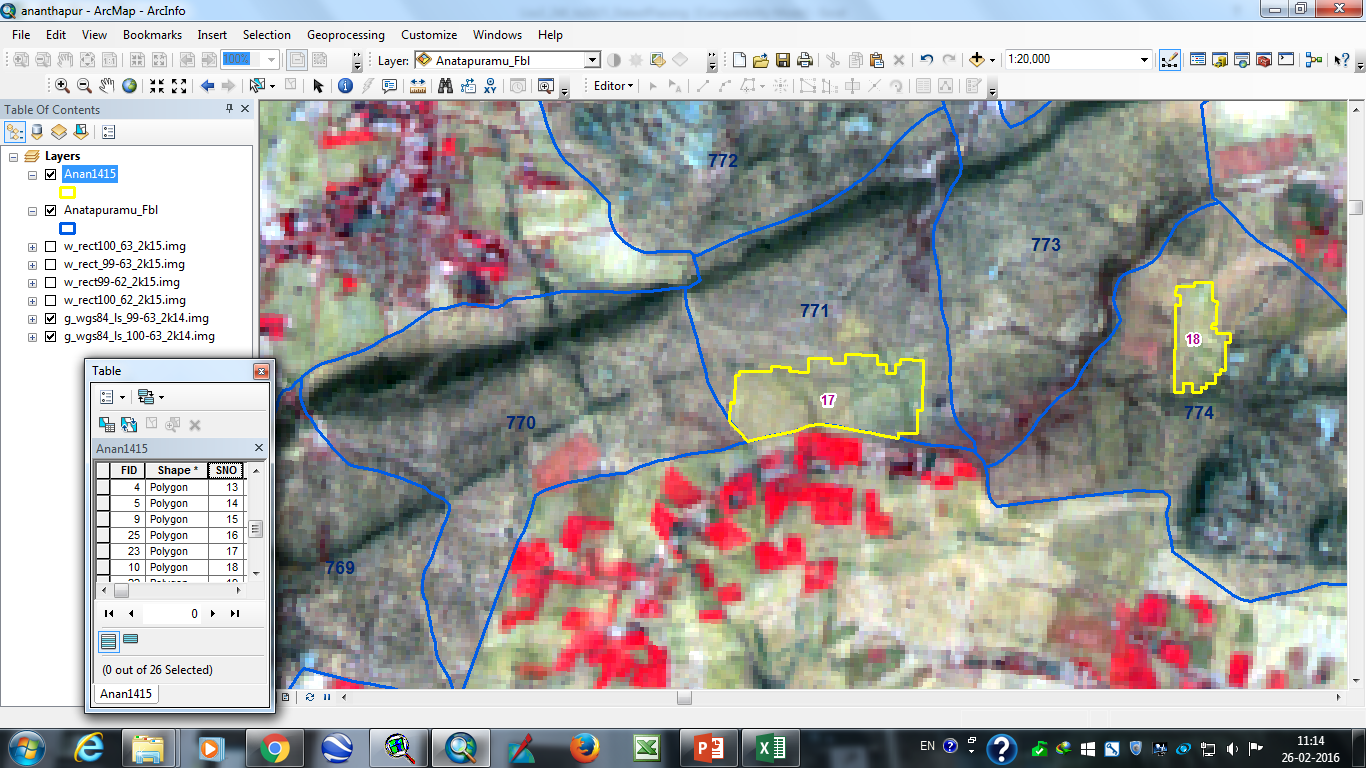 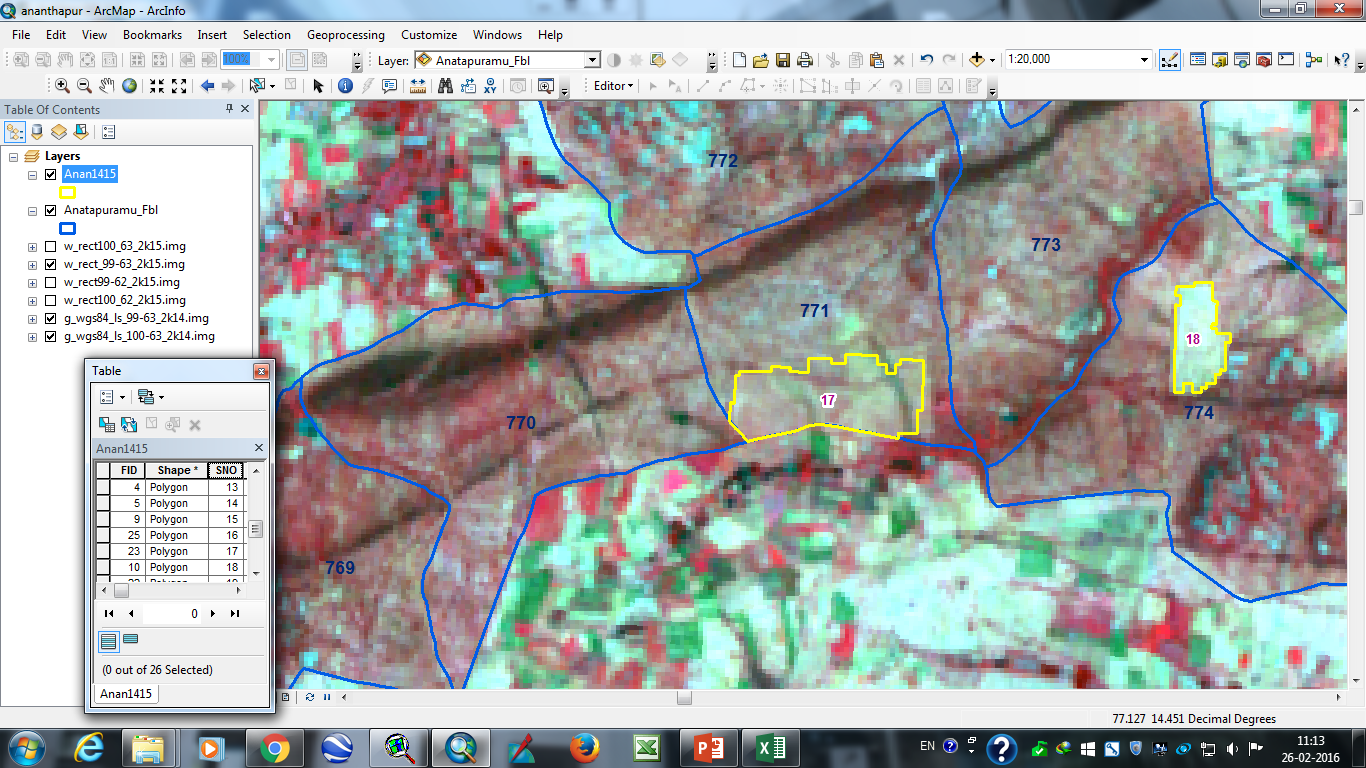 IRS_P6_LISS3_14 OCT 2015
IRS_P6_LISS3_16 FEB  2015
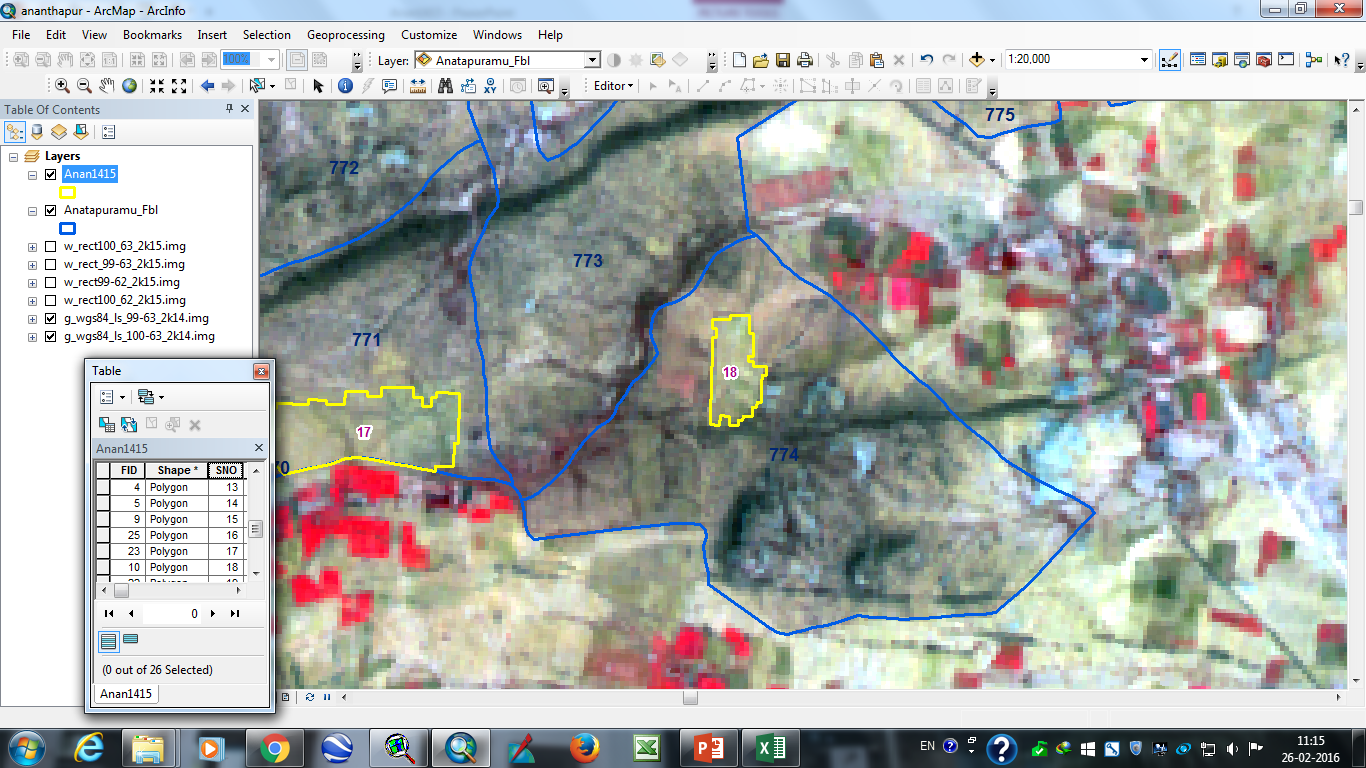 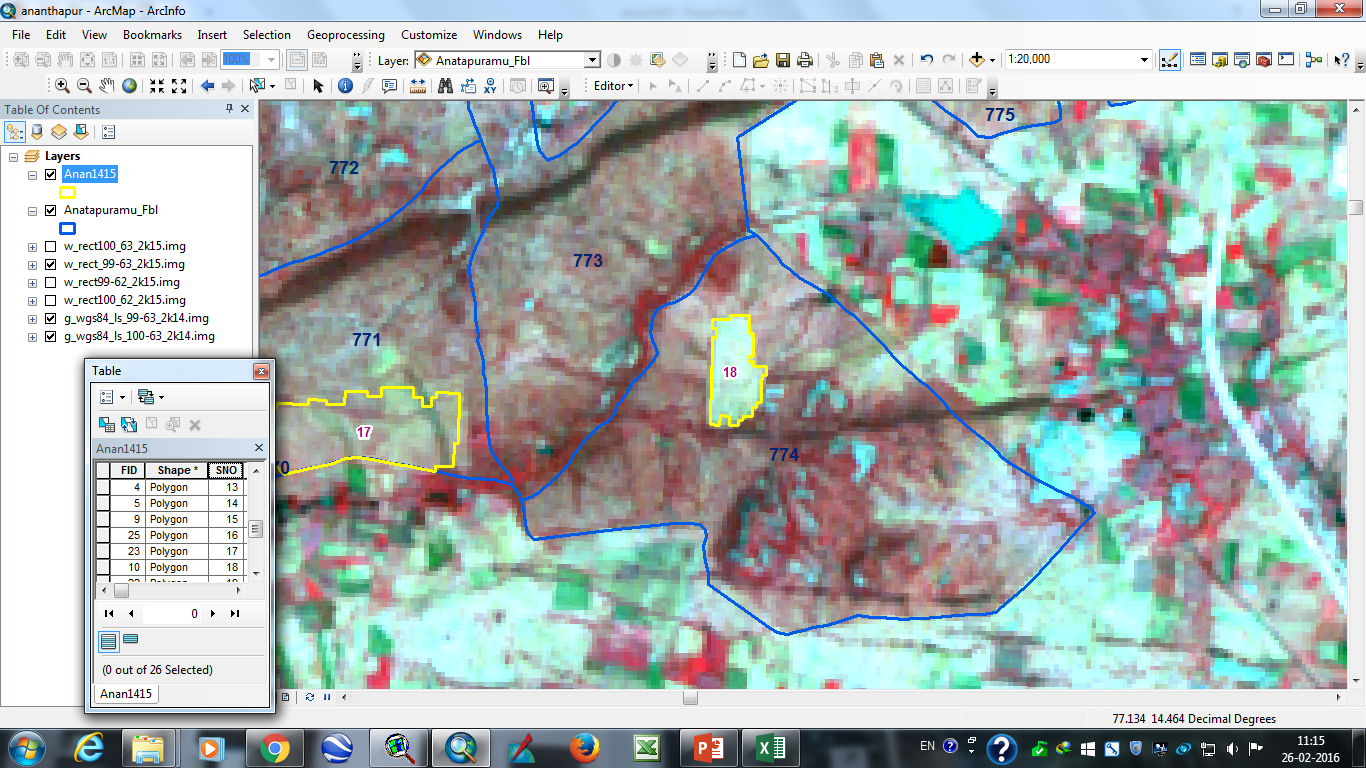 IRS_P6_LISS3_16 FEB  2015
IRS_P6_LISS3_14 OCT 2015
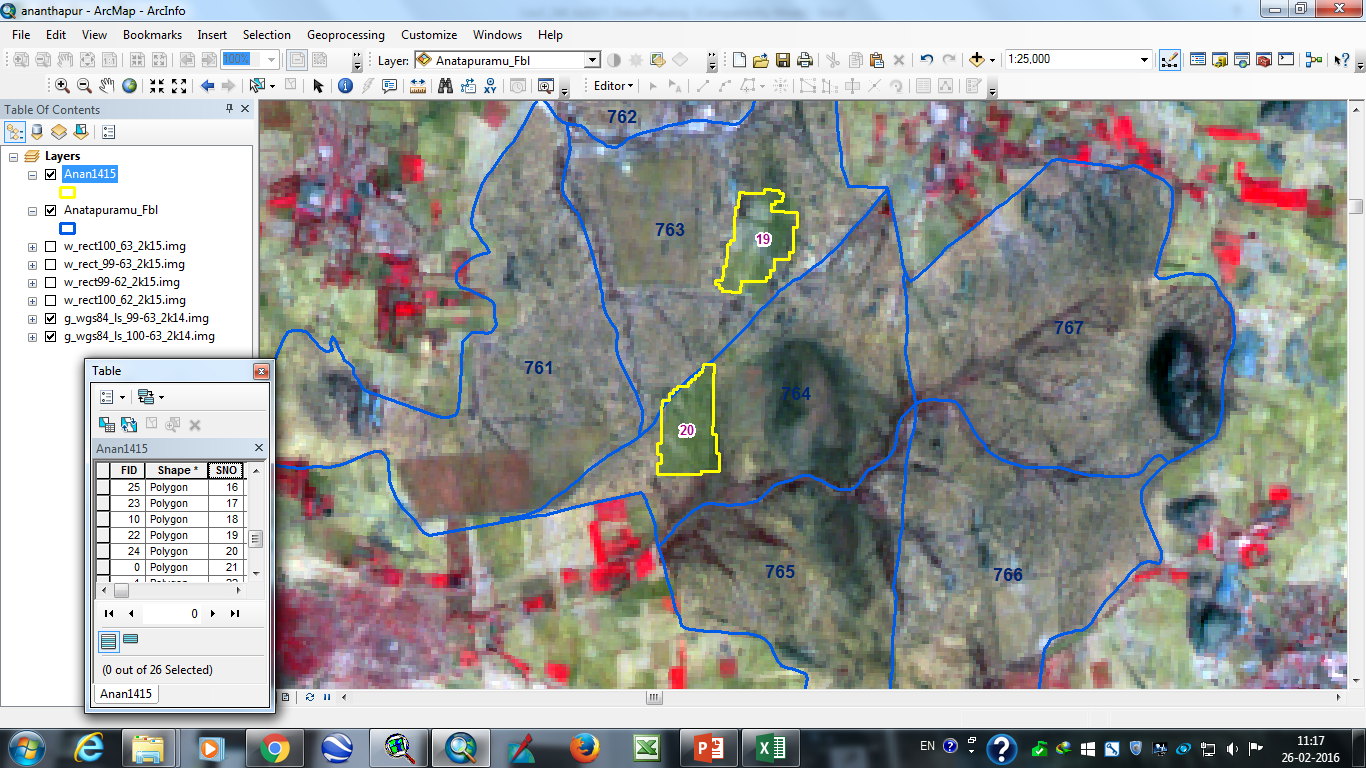 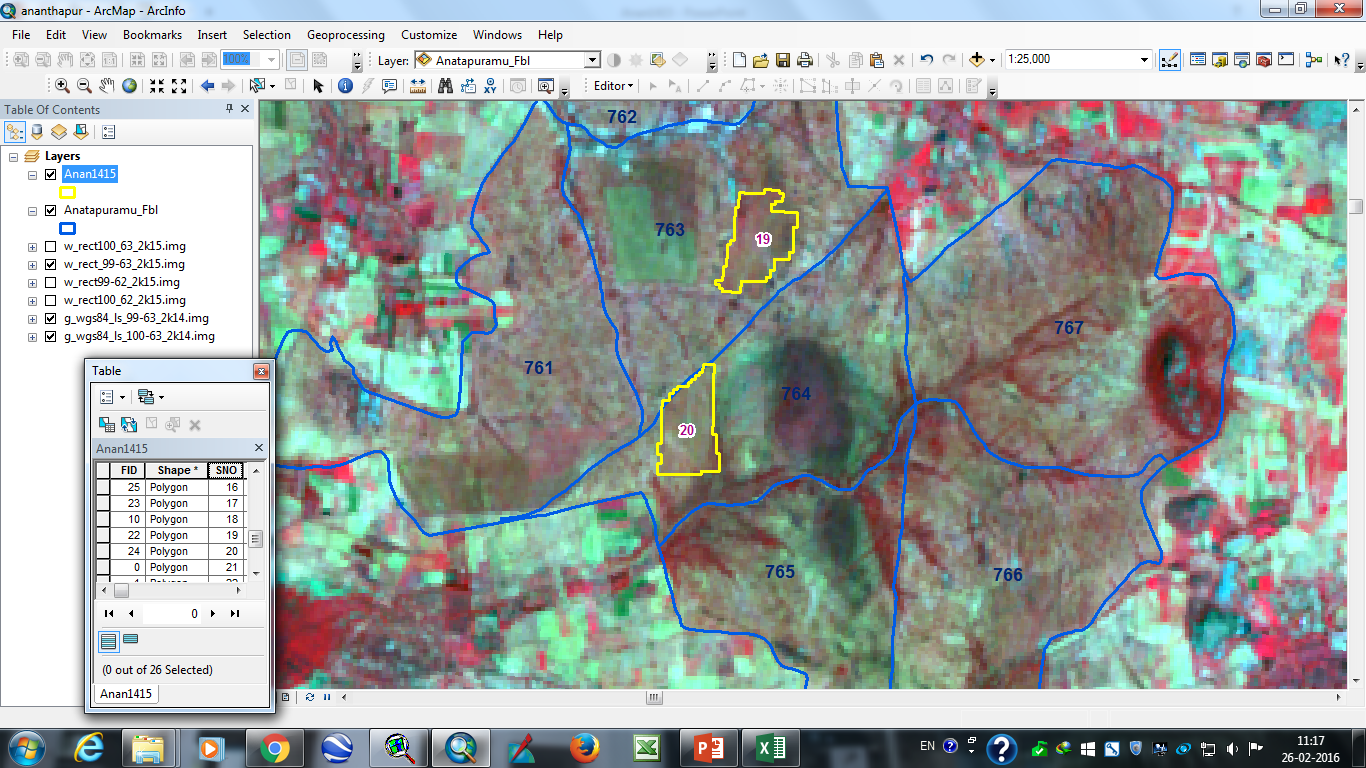 IRS_P6_LISS3_16 FEB  2015
IRS_P6_LISS3_14 OCT 2015
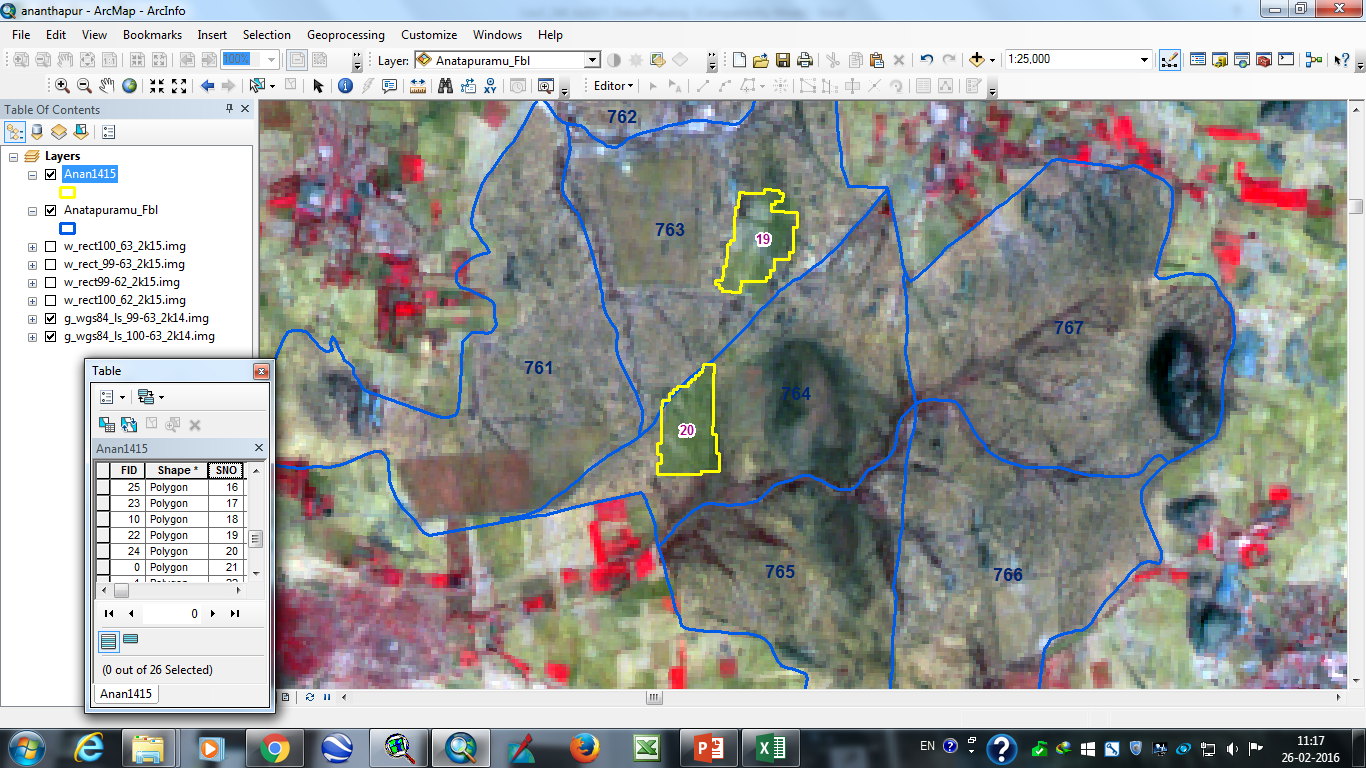 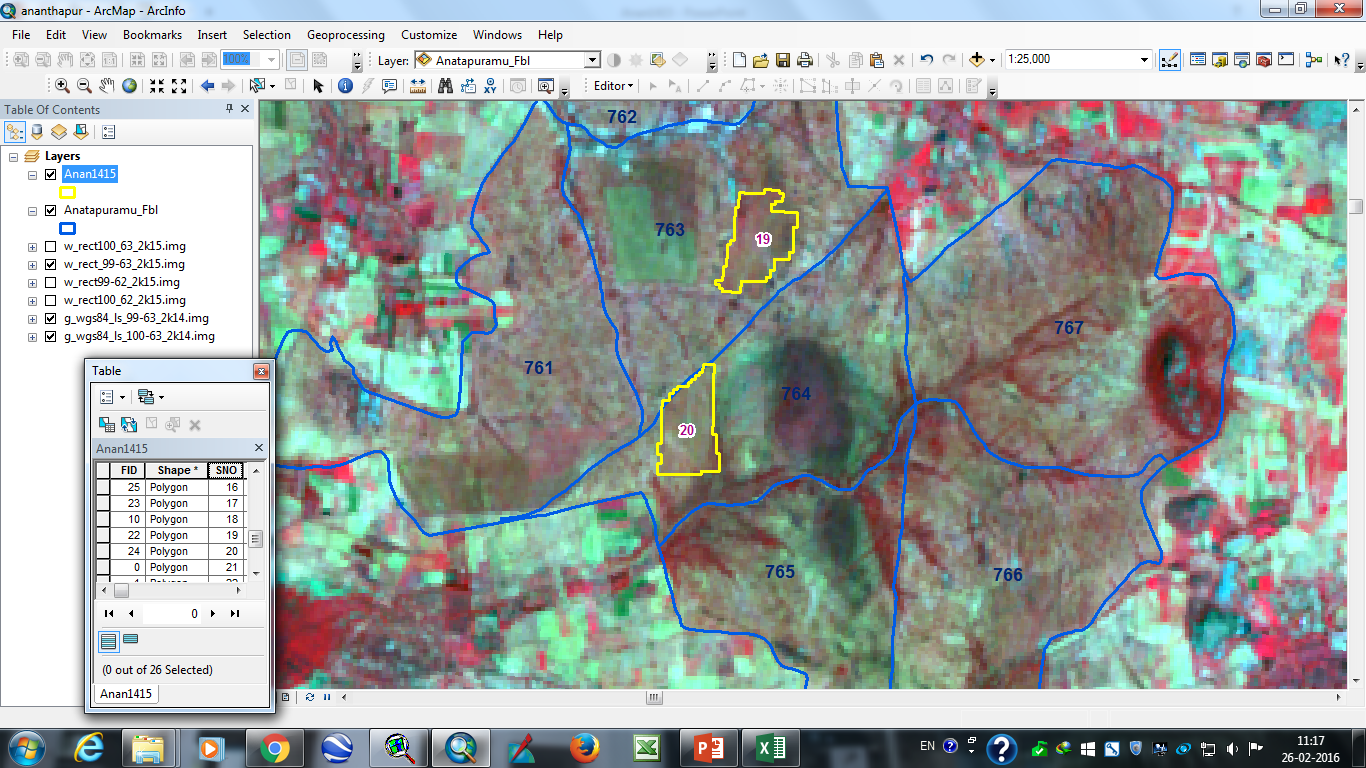 IRS_P6_LISS3_17 NOV  2014
IRS_P6_LISS3_30 DEC 2015
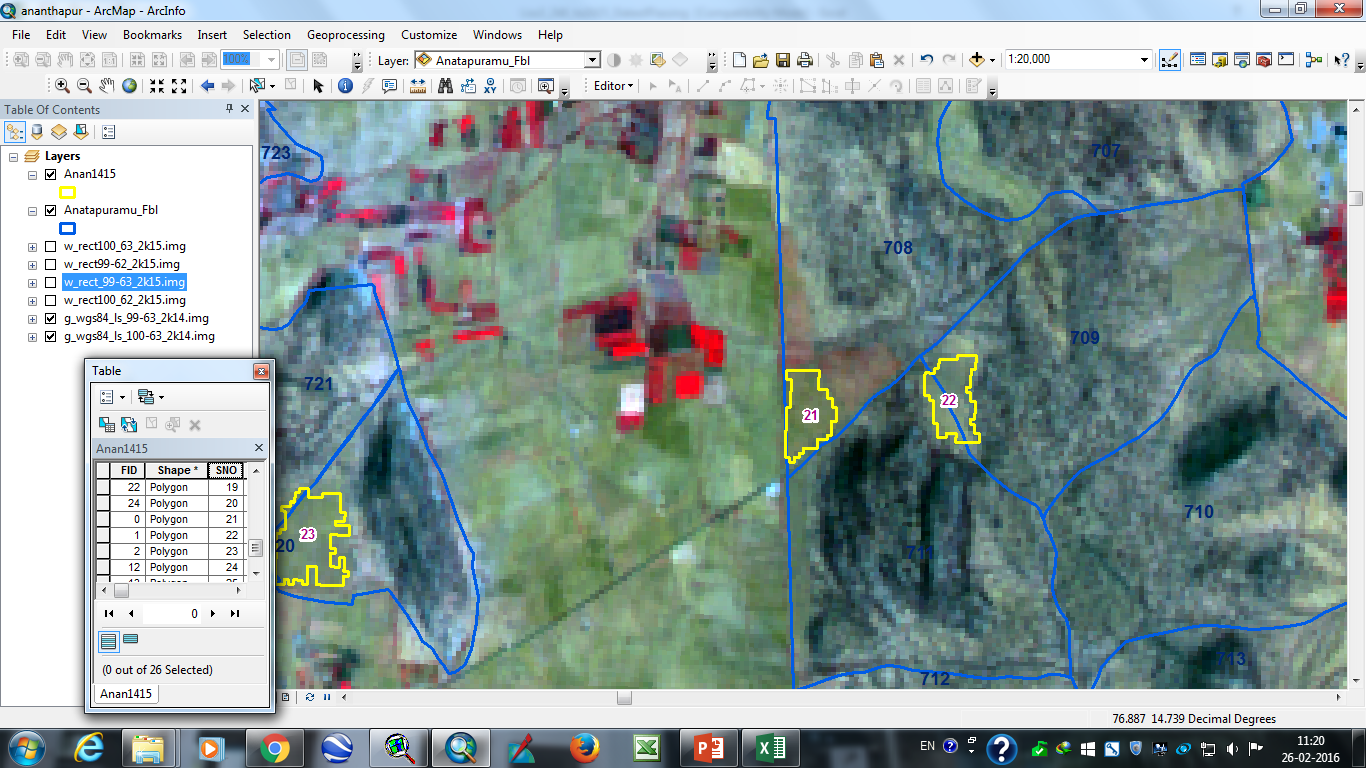 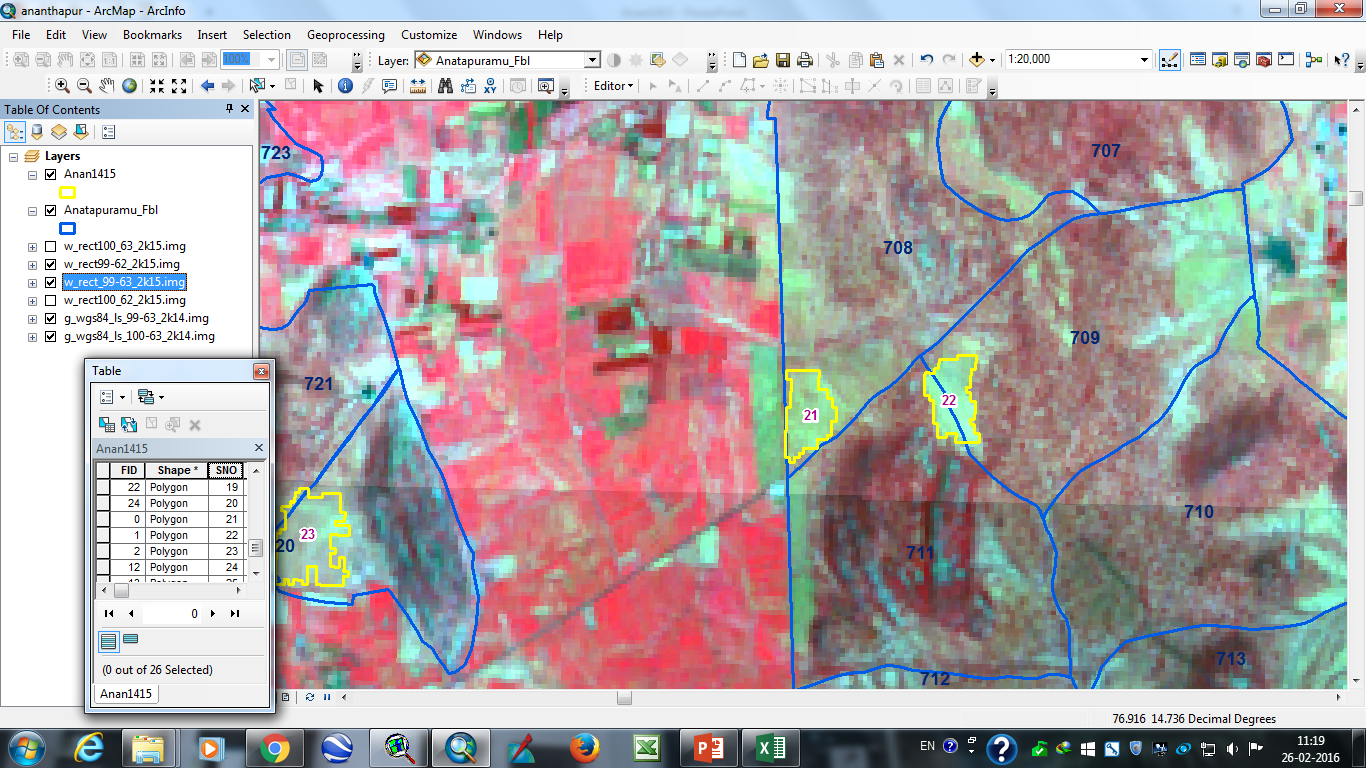 IRS_P6_LISS3_17 NOV  2014
IRS_P6_LISS3_30 DEC 2015
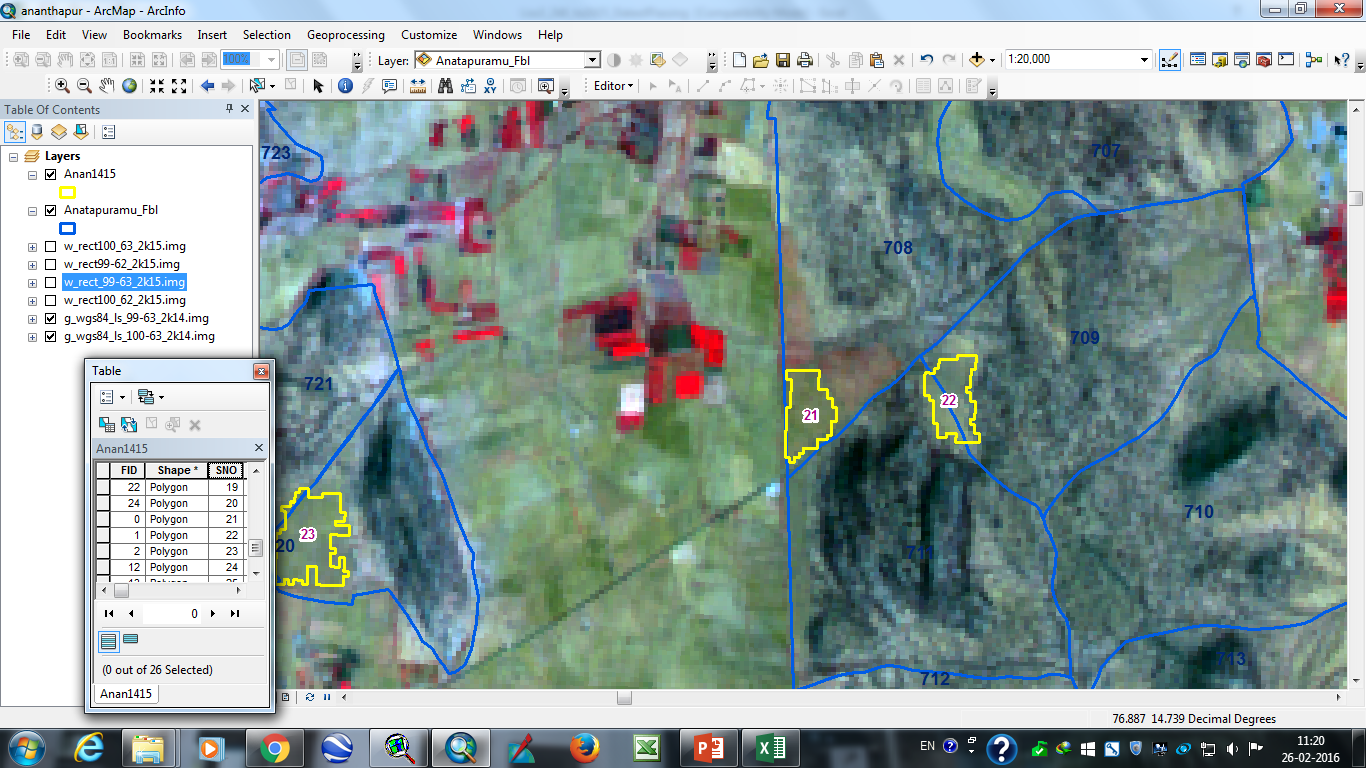 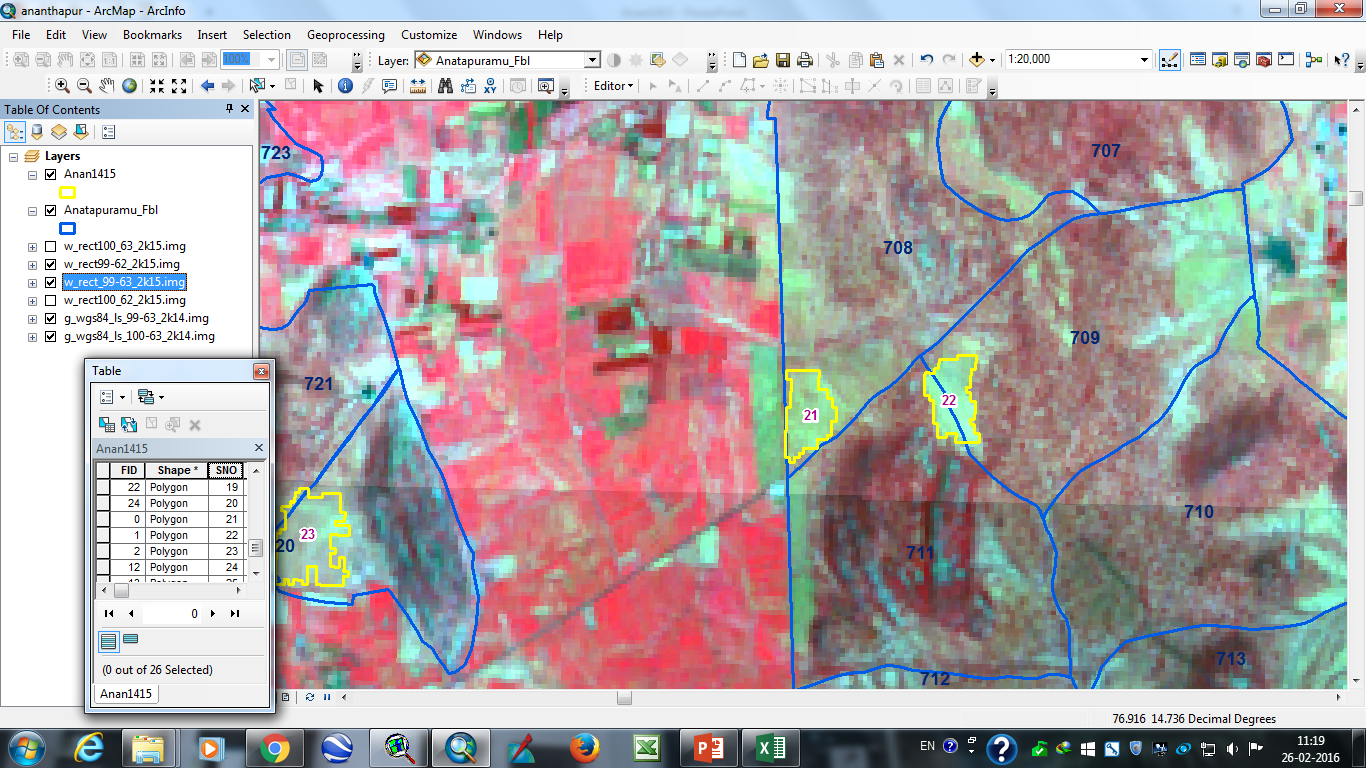 IRS_P6_LISS3_16 FEB  2015
IRS_P6_LISS3_14 OCT 2015
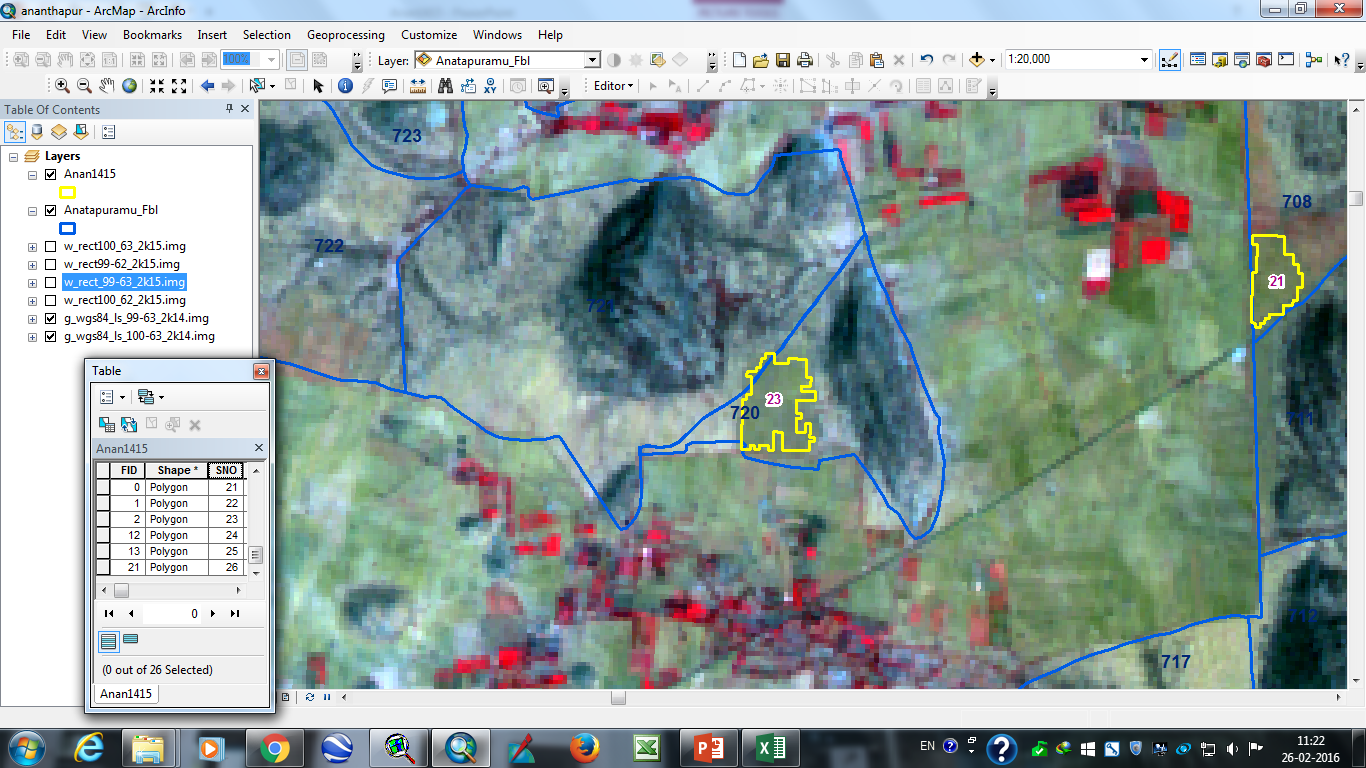 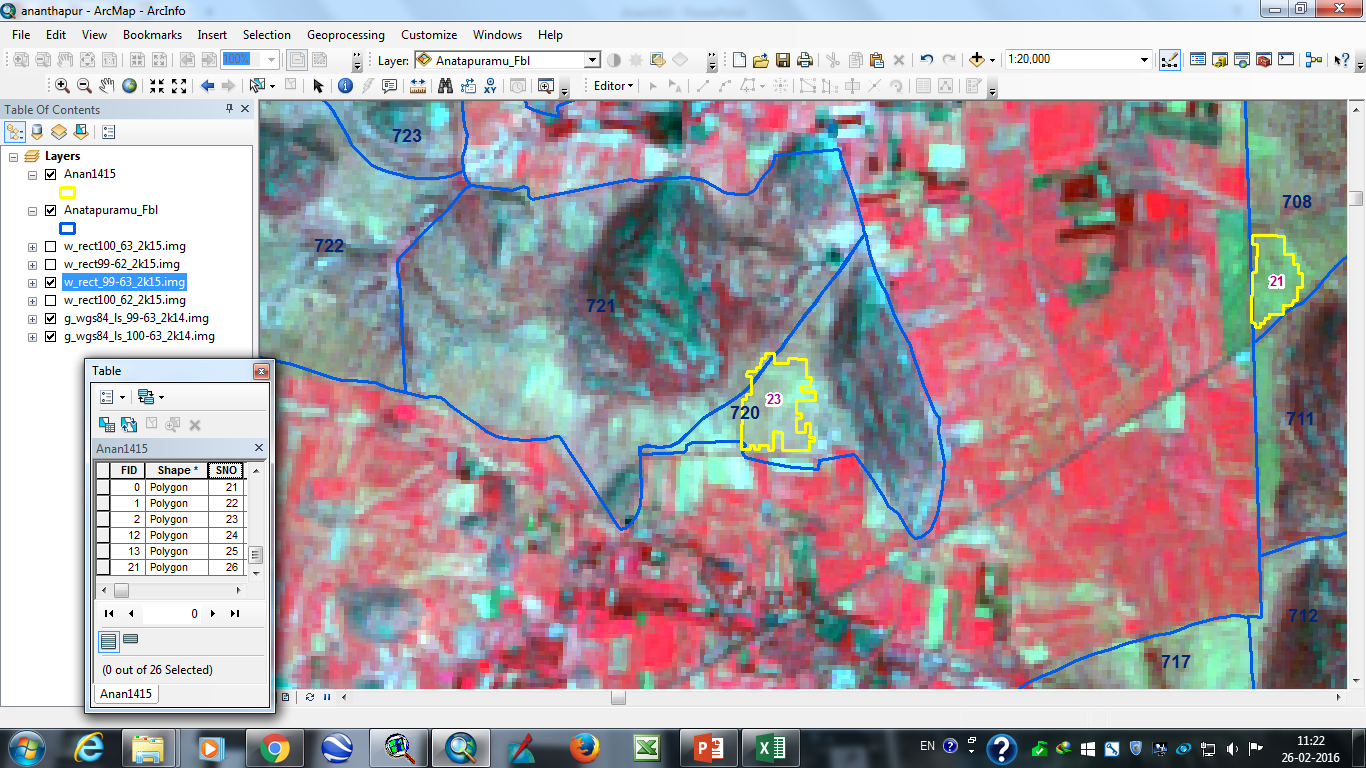 IRS_P6_LISS3_14 OCT 2015
IRS_P6_LISS3_16 FEB  2015
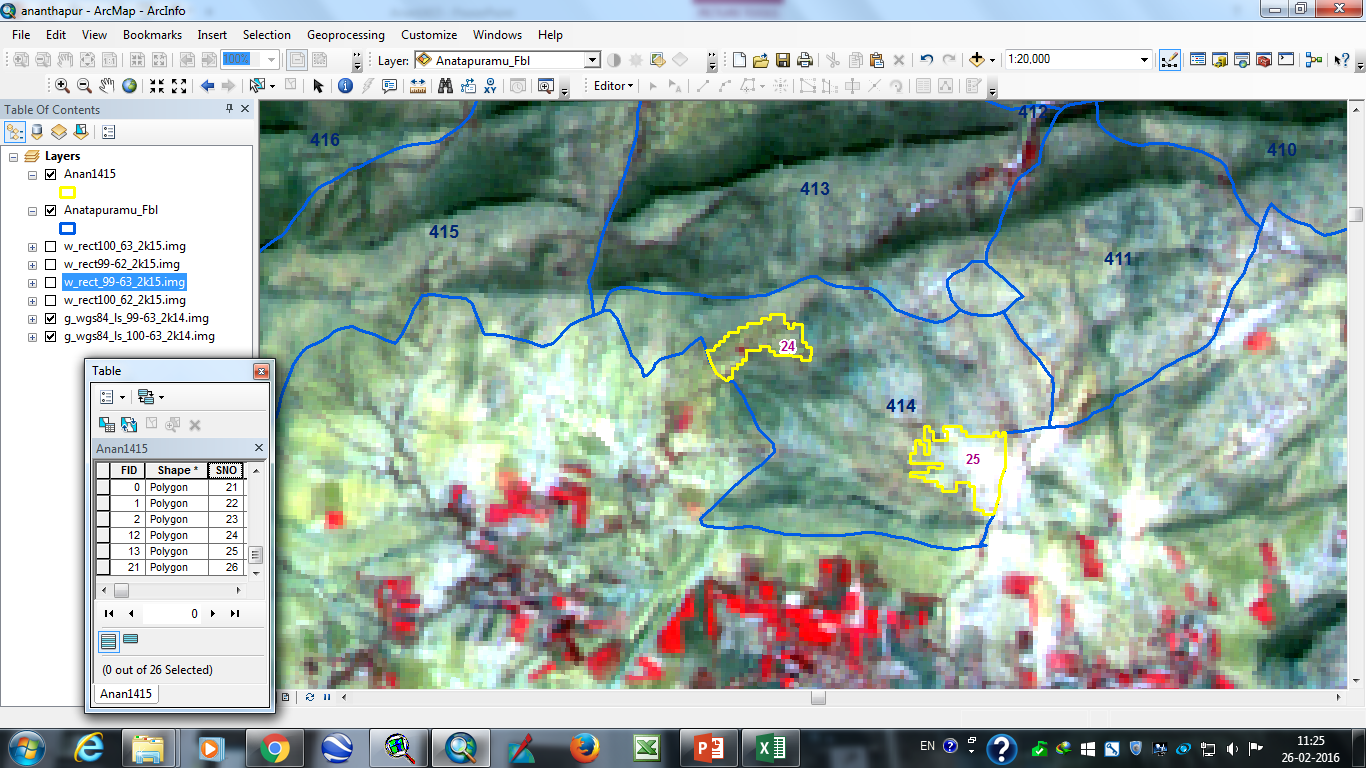 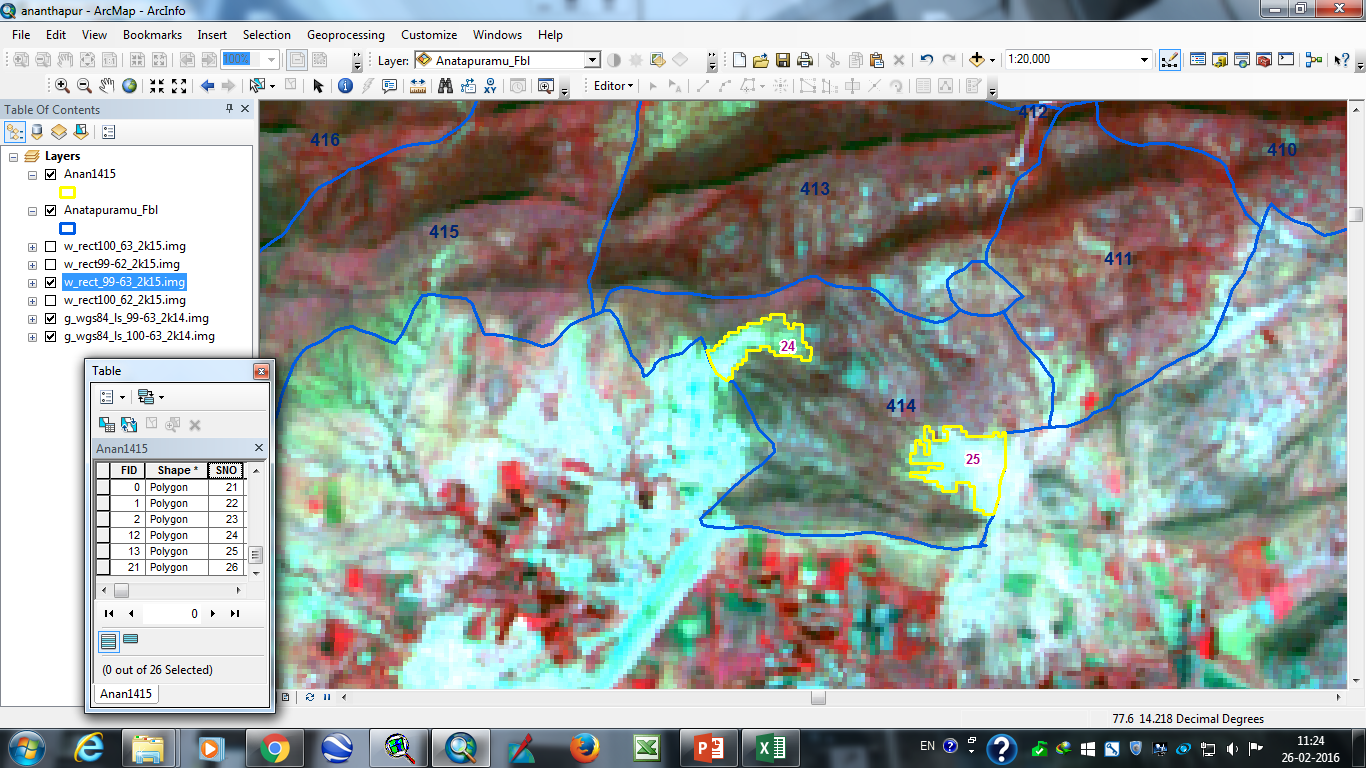 IRS_P6_LISS3_14 OCT 2015
IRS_P6_LISS3_16 FEB  2015
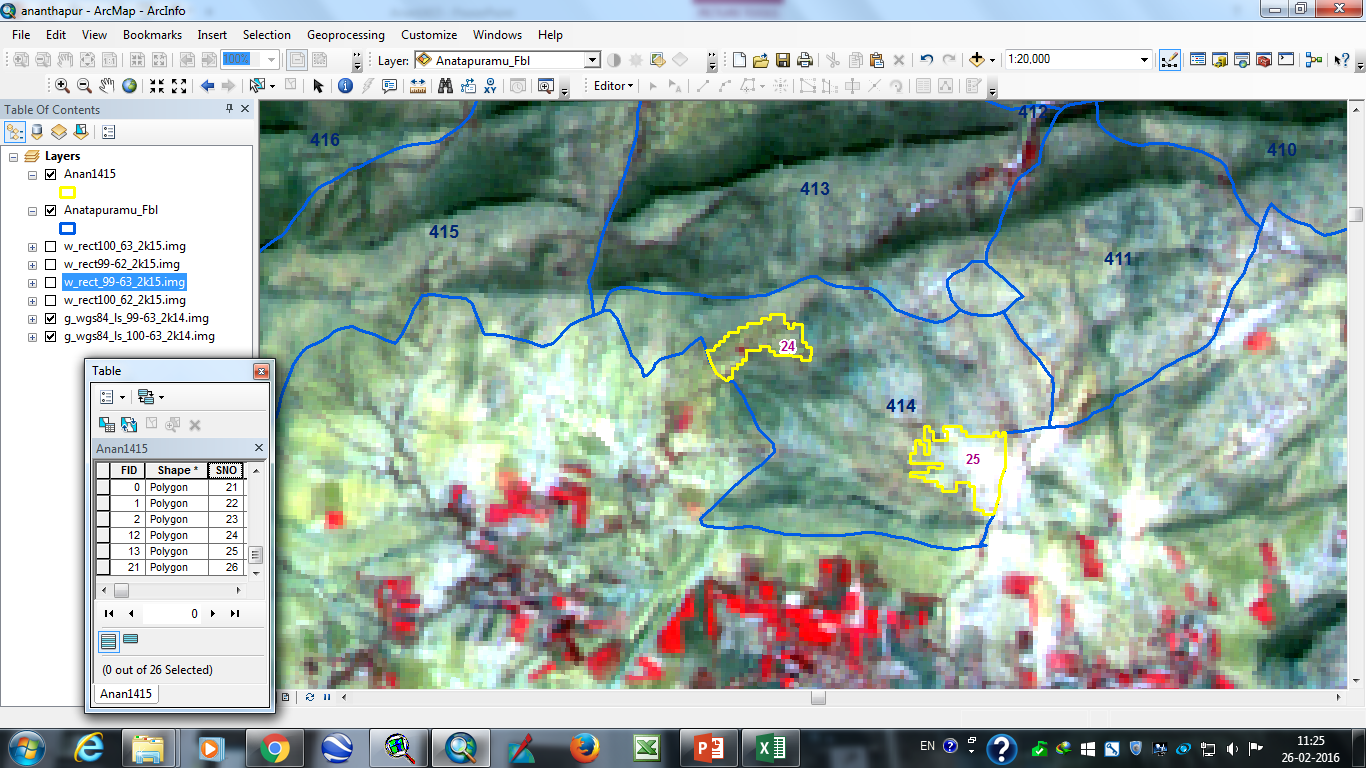 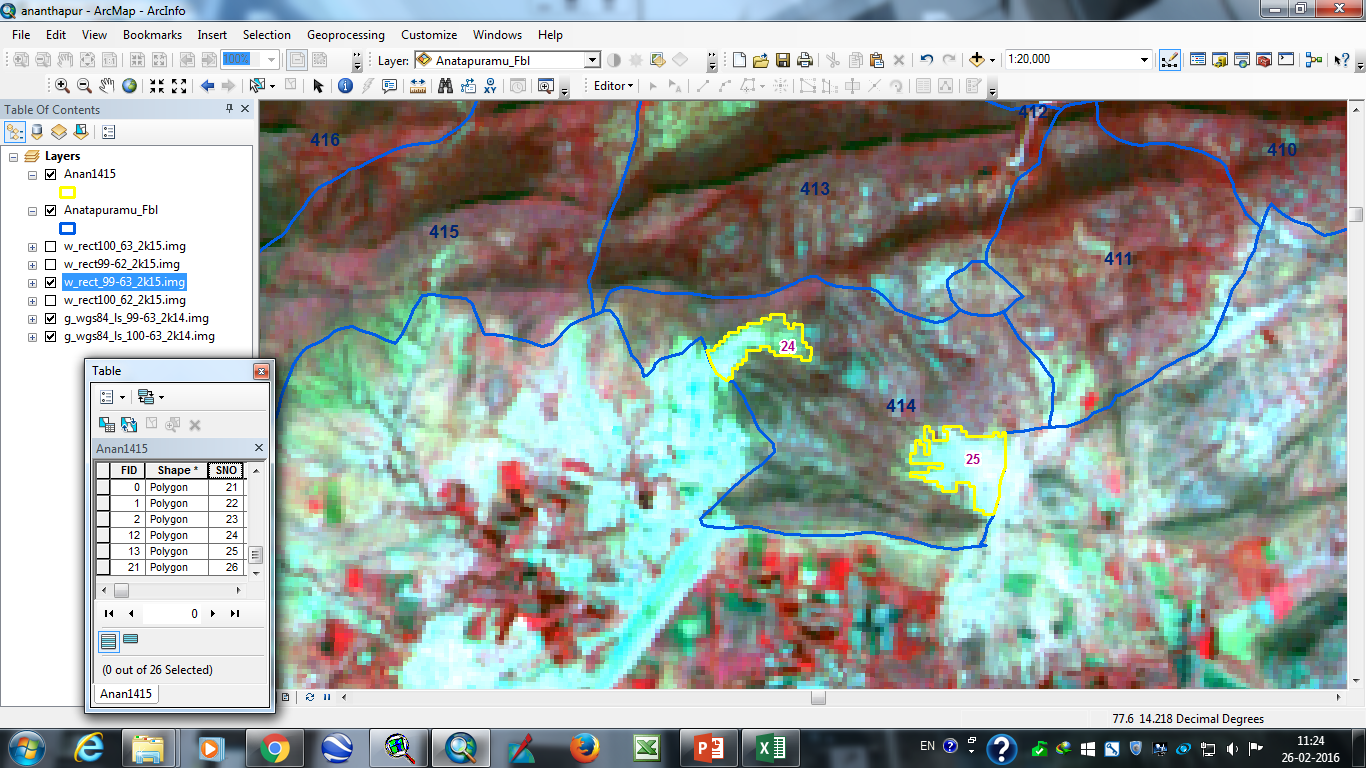 IRS_P6_LISS3_17 NOV  2014
IRS_P6_LISS3_19 OCT 2015
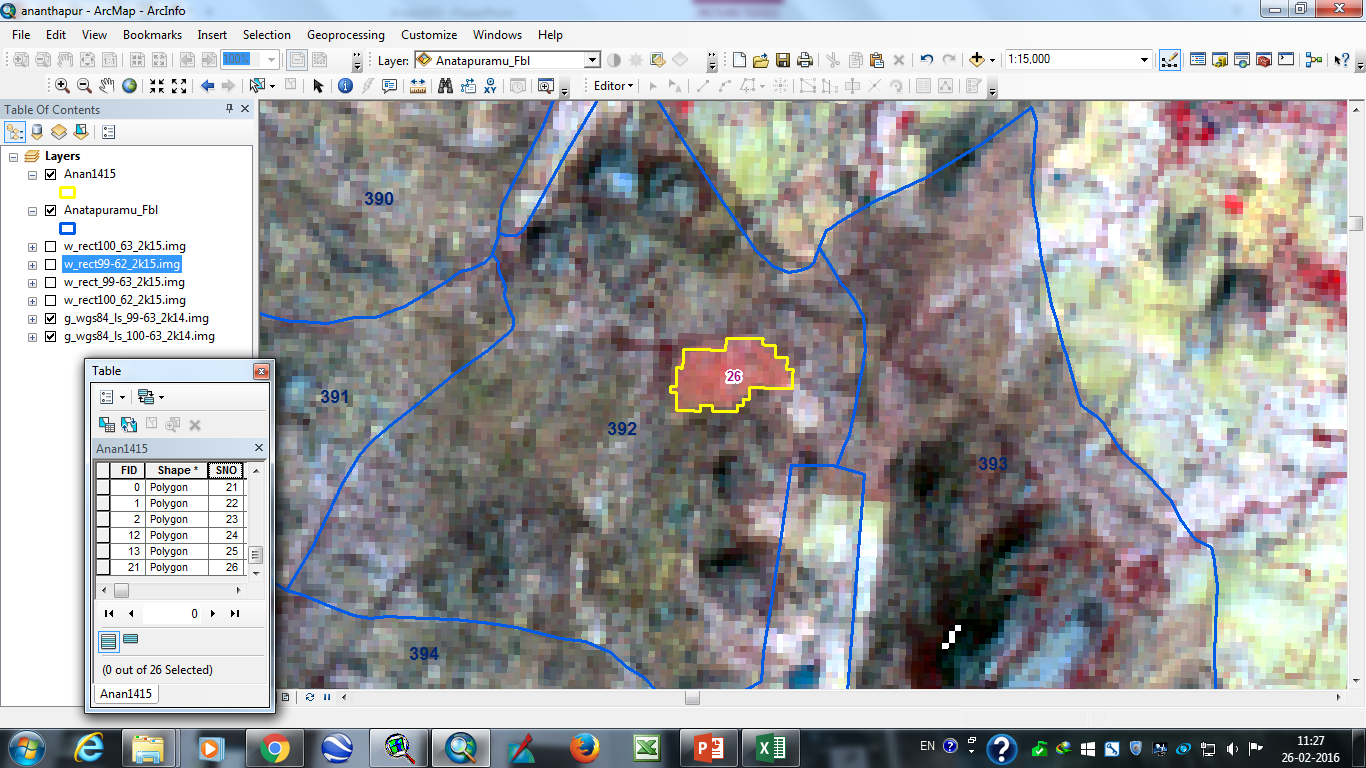 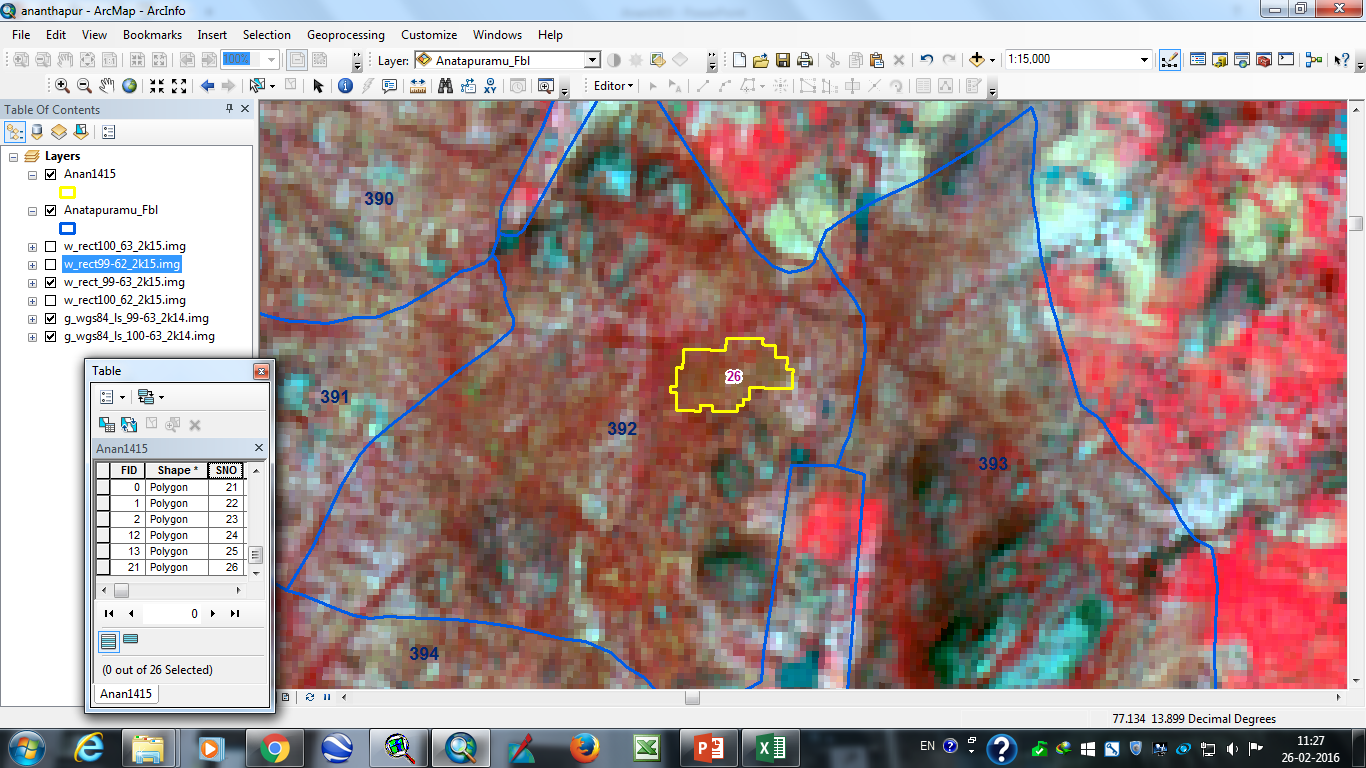